関連データ集
世界の金型産業市場規模の推移／企業規模別の金型産業の事業所数と生産額の推移／人口動態データ／人口ピラミッド
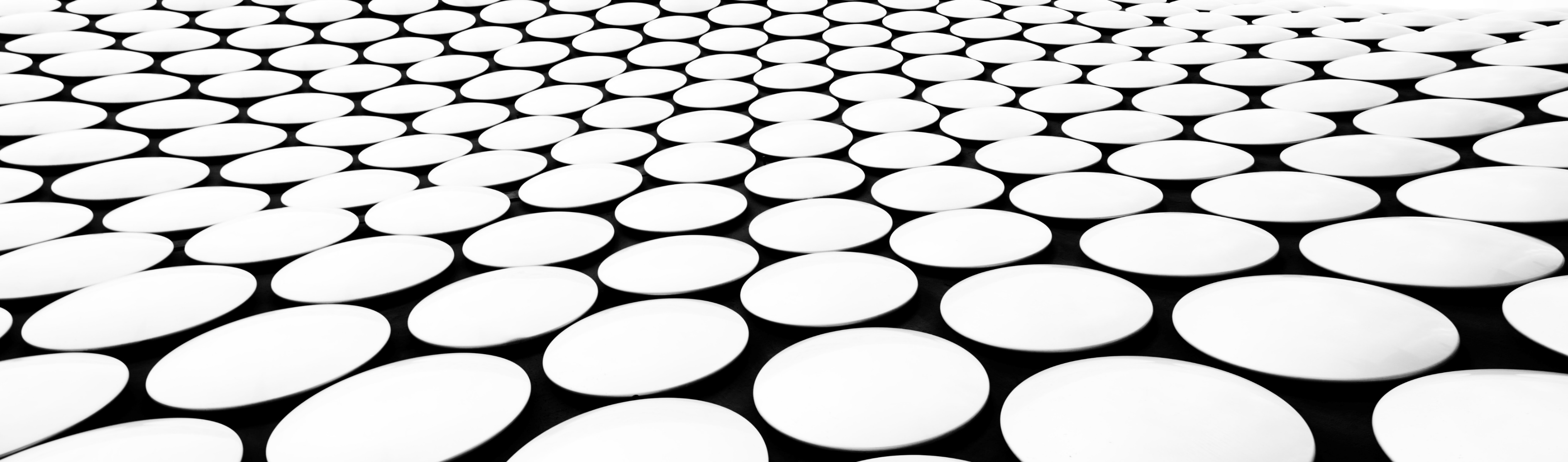 2020.9.17
世界の金型産業市場規模の推移
2008年～2016年　ISTMA Statistical book2018
世界の金型産業市場規模の推移
世界の金型市場は拡大している
単位：百万米ドル
ISTMA Statistical Book 2018より作成
企業規模別　事業所数と生産額の推移
規模が小さな企業ほど事業所数と生産額の減少幅が大きい（仮説：業界再編が進行している）
事業所数と金型生産額の推移
全体としては、事業所数・金型生産額ともに減少傾向
企業規模別にみると
企業規模が小さい企業は事業所数・金型生産額ともに減少幅が大きい
企業規模が大きい企業は事業所数・金型生産額ともに増加している
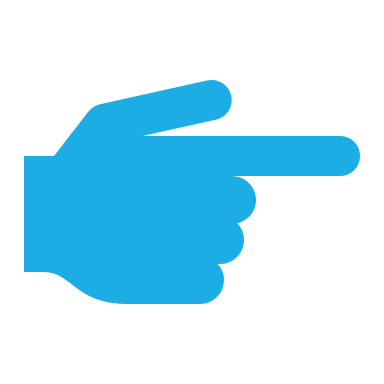 水面下で業界再編が進行中か（仮説）
金型事業所数の推移
『2018金型統計要覧』　藤本敏樹著　ｐ7　第1表をもとに作成
企業規模別　金型事業所数の推移比較
『2018金型統計要覧』　藤本敏樹著　ｐ7　第1表をもとに作成
金型生産金額の推移
『2018金型統計要覧』　藤本敏樹著　ｐ12　第3表をもとに作成
企業規模別　金型生産額の推移比較
『2018金型統計要覧』　藤本敏樹著　ｐ12　第3表をもとに作成
人口動態データ
人口減少・高齢化社会の本番はこれからやってくる！
現在、日本は世界第３位の経済大国だがその要因は？
GDP＝生産性×人口
OECD加盟36か国中21位
先進国ではアメリカに次いで２位
人口が多いことが主な要因のひとつ
人口動態　経営環境の厳しさは増す
生産年齢人口（現役世代）の急激な減少
高齢者・後期高齢者の急激な増加
現役世代の税金・社会保障費の負担は増加
GDPの6割を占める個人消費が減少
日本の経済規模は縮小
金型需要の減少、人材の希少化がさらに進む可能性大
人口減少・高齢化社会の影響の本番はこれからやってくる！
総人口の推移
27％減少
減少数　3,425万人
国立社会保障・人口問題研究所ホームページ「日本の将来推計人口」（平成29年推計）より作成
生産年齢人口（15-64歳）の推移
38％減少
減少数　2,935万人
国立社会保障・人口問題研究所ホームページ「日本の将来推計人口」（平成29年推計）より作成
各年生産年齢人口（15-64歳）減少数
ピークは2037年～2038年
１年間に109.2万減少
国立社会保障・人口問題研究所ホームページ「日本の将来推計人口」（平成29年推計）より作成
高齢者人口（65歳以上）の推移
ピークは2042年
3,935万人（総人口比36％）
国立社会保障・人口問題研究所ホームページ「日本の将来推計人口」（平成29年推計）より作成
後期高齢者人口（75歳以上）の推移
ピークは2054年
2,449万人(総人口比24.9%）
国立社会保障・人口問題研究所ホームページ「日本の将来推計人口」（平成29年推計）より作成
人口ピラミッド
1980年～2060年の変化予測
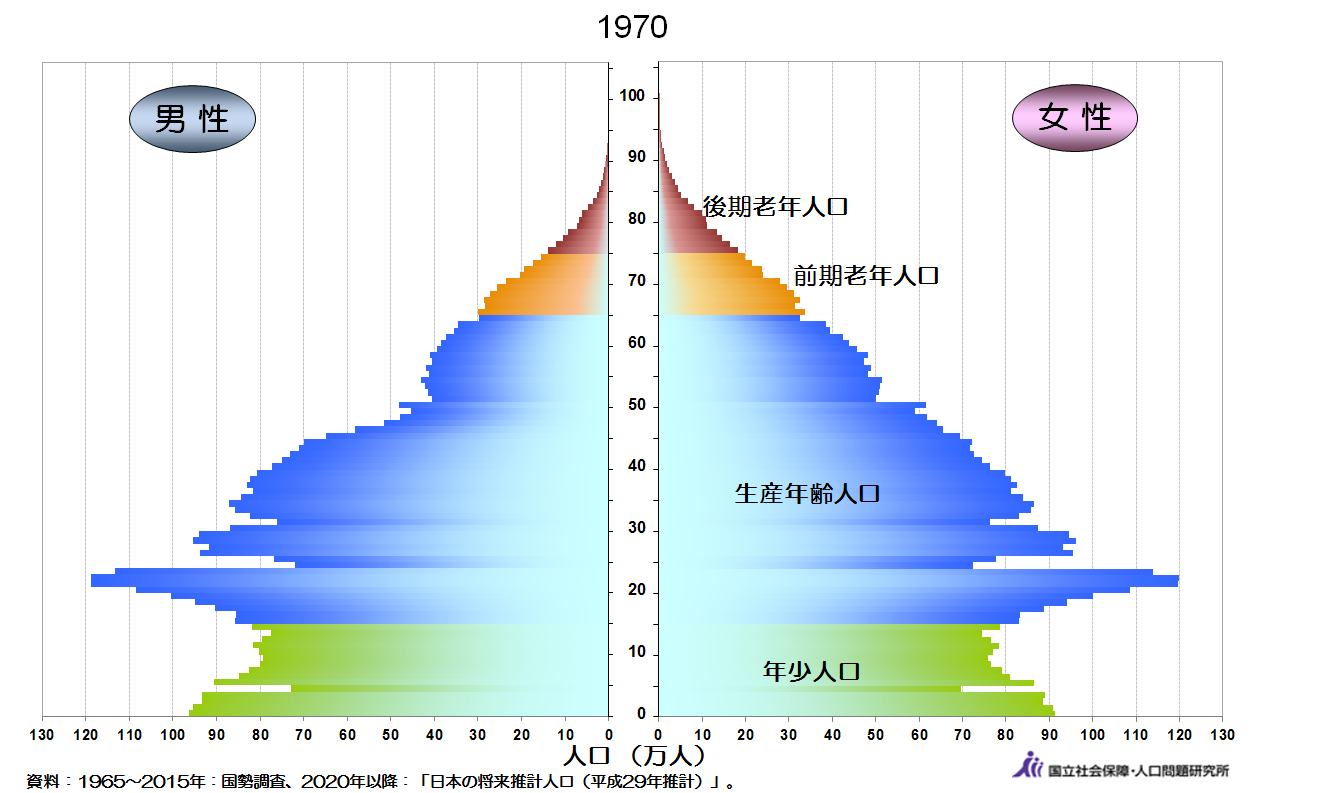 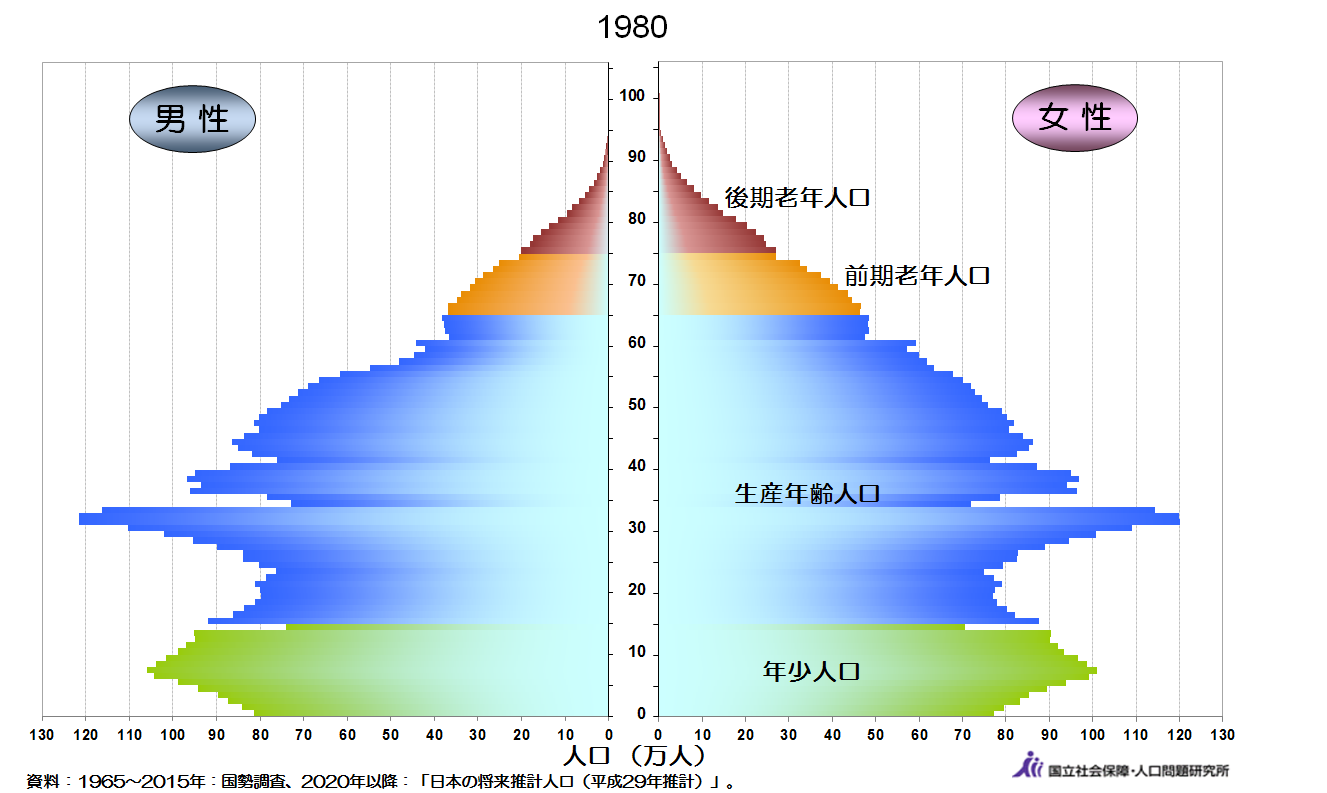 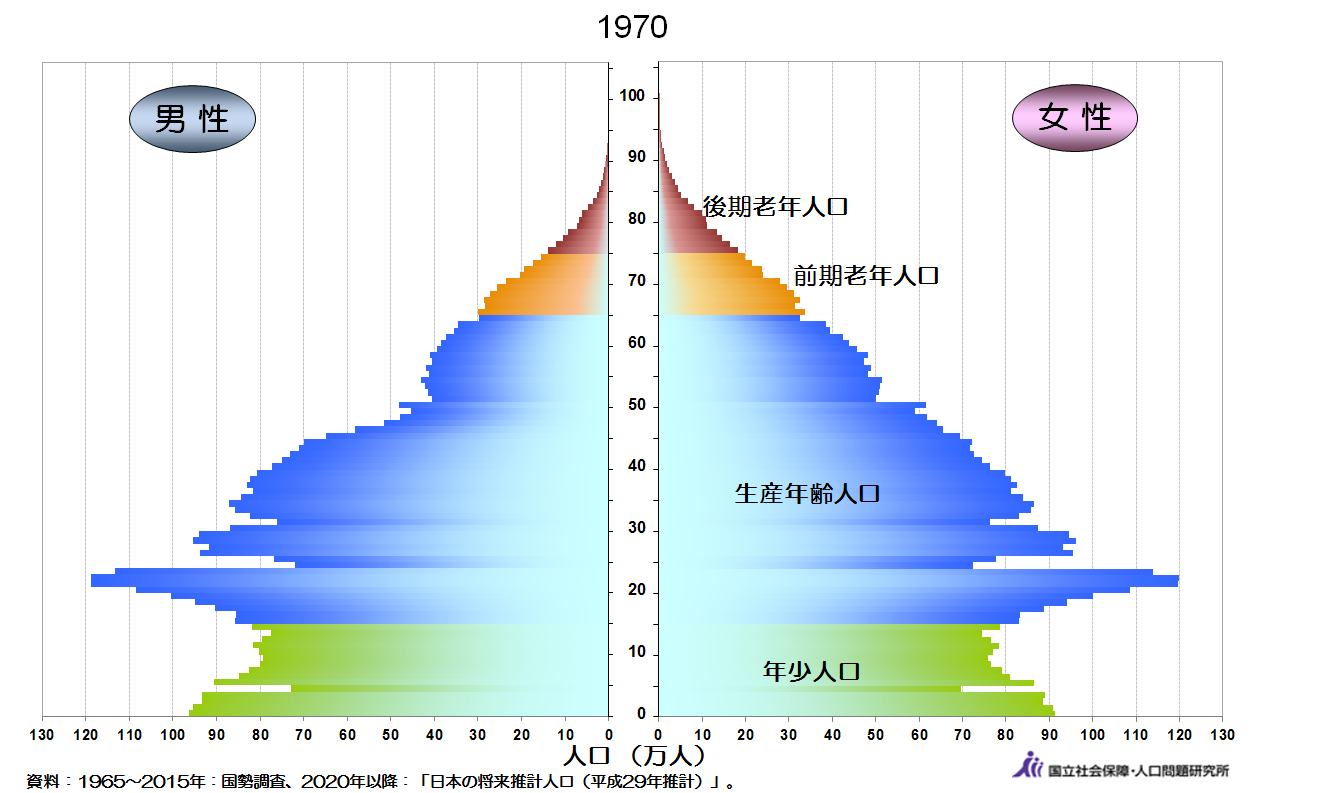 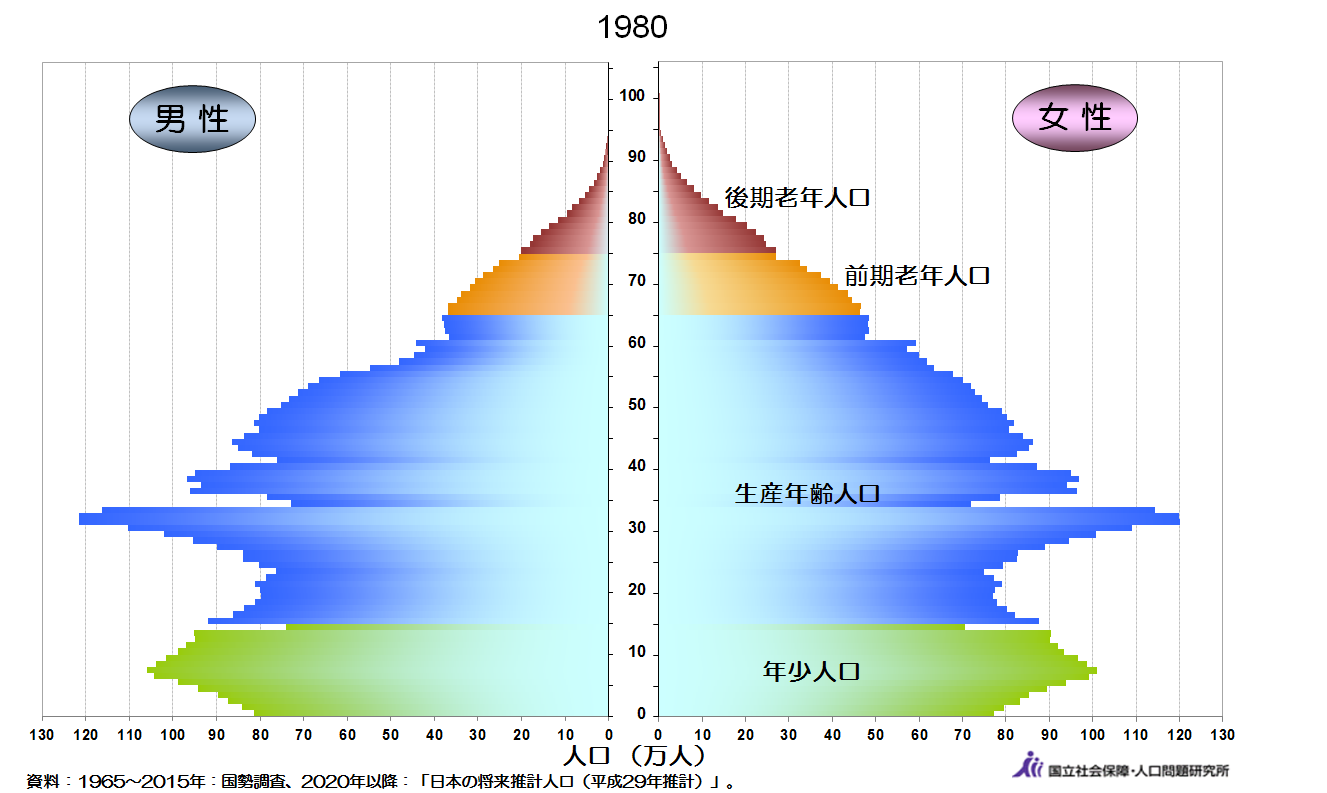 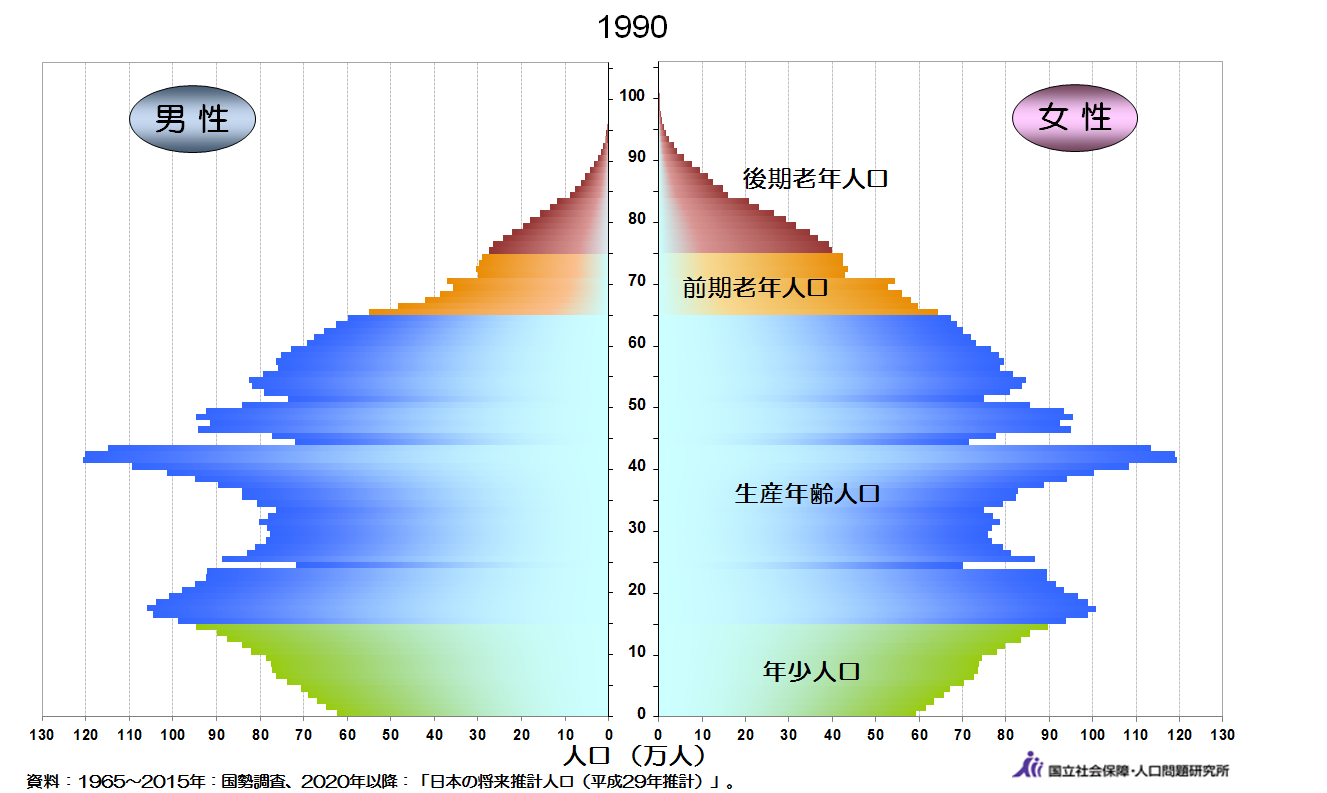 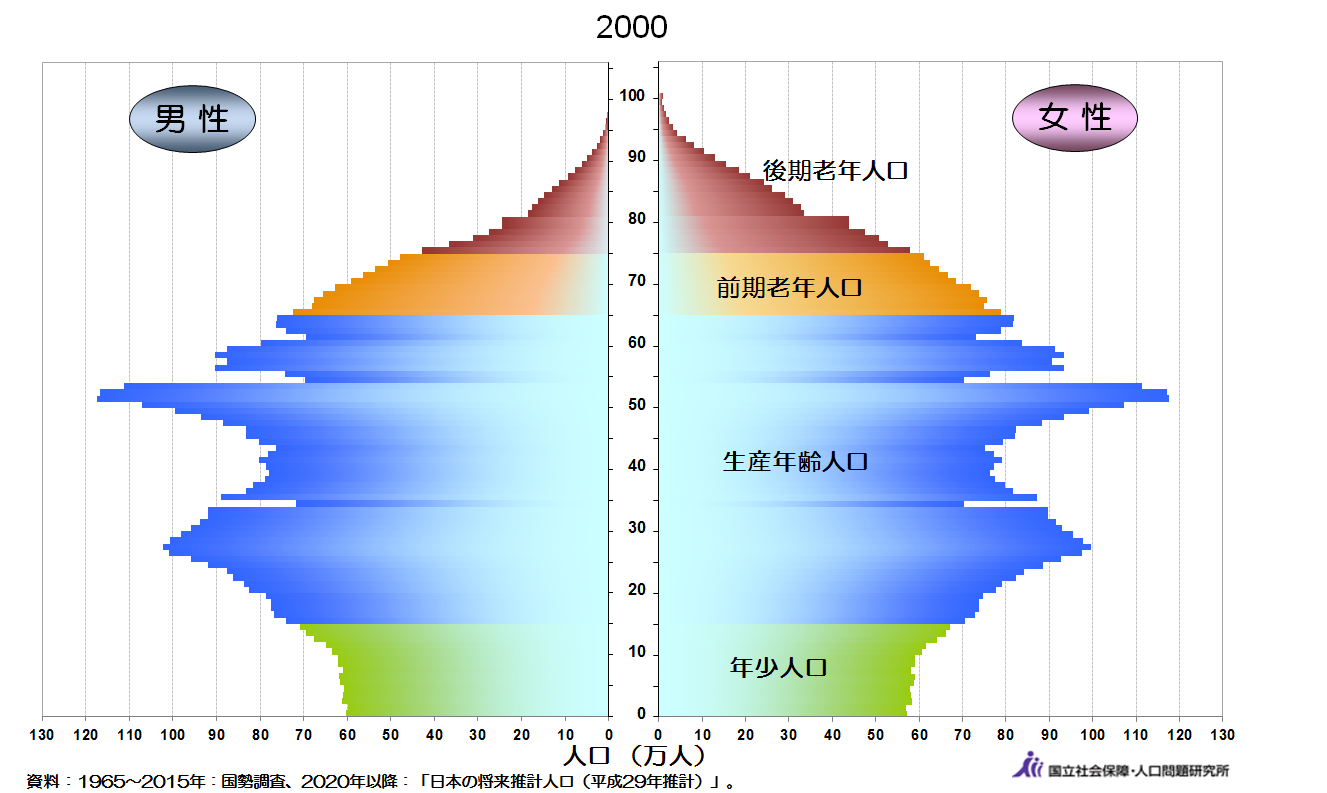 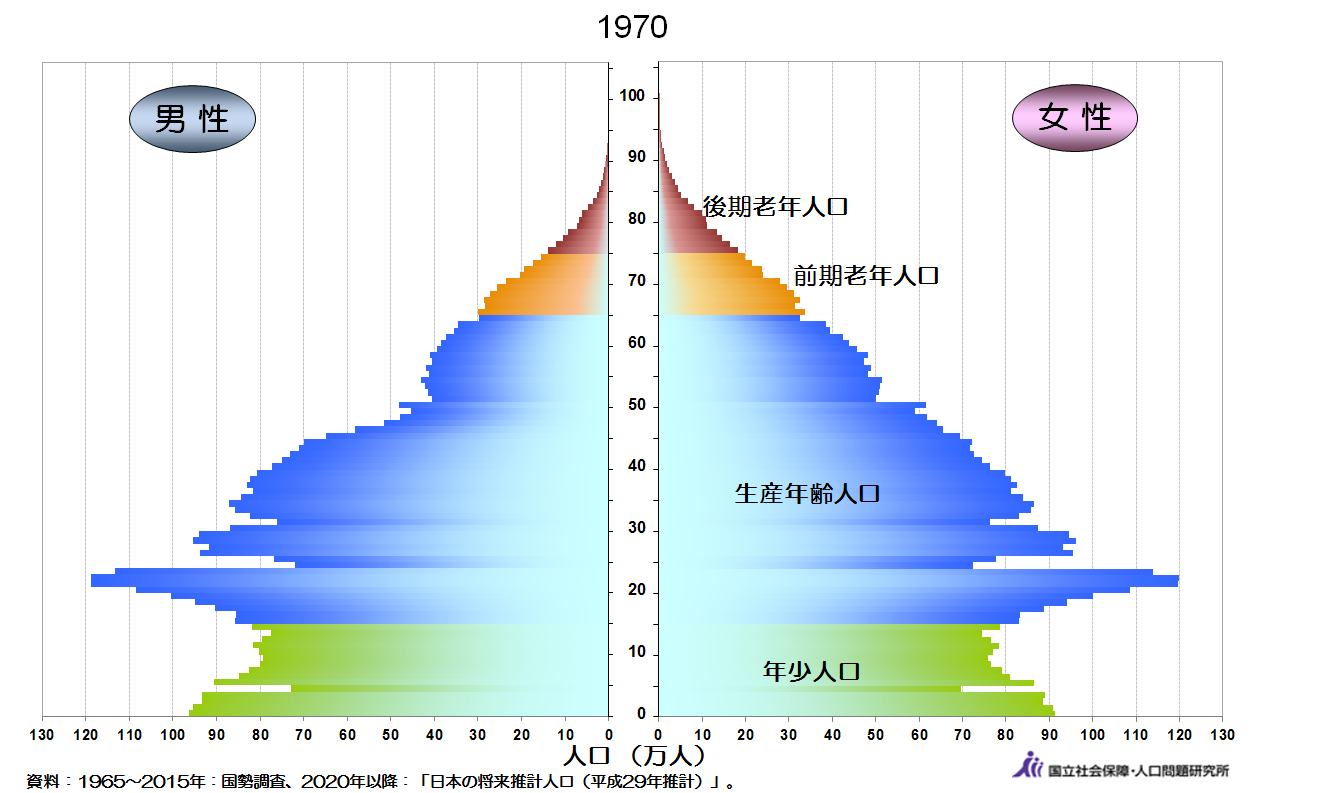 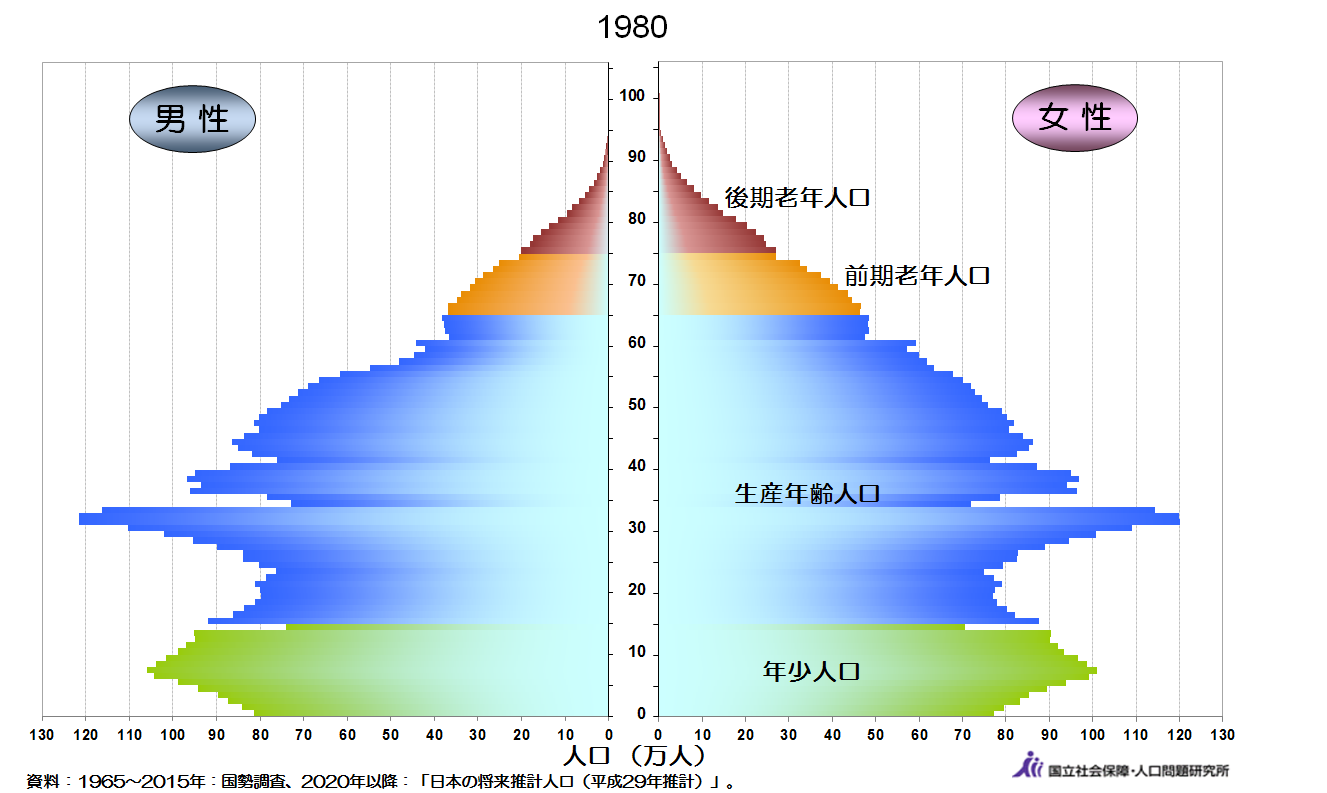 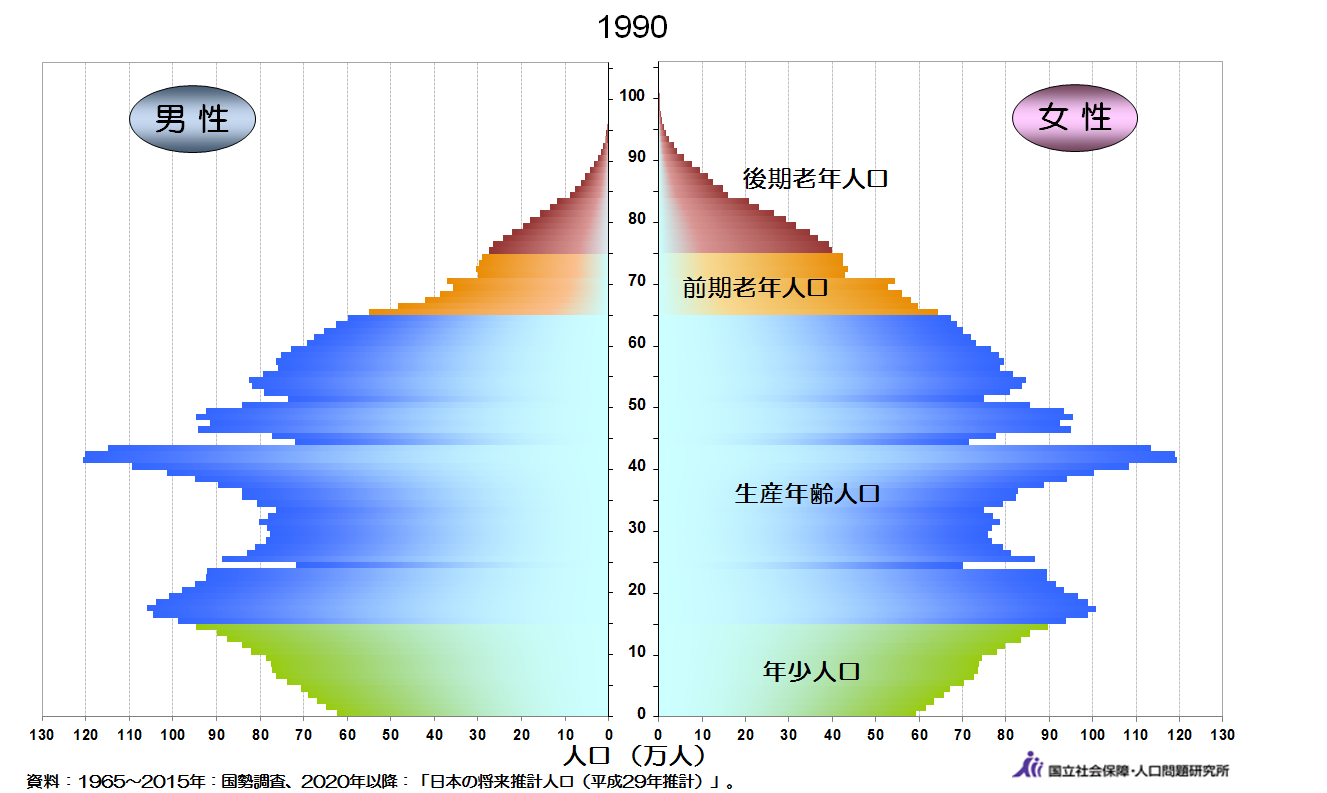 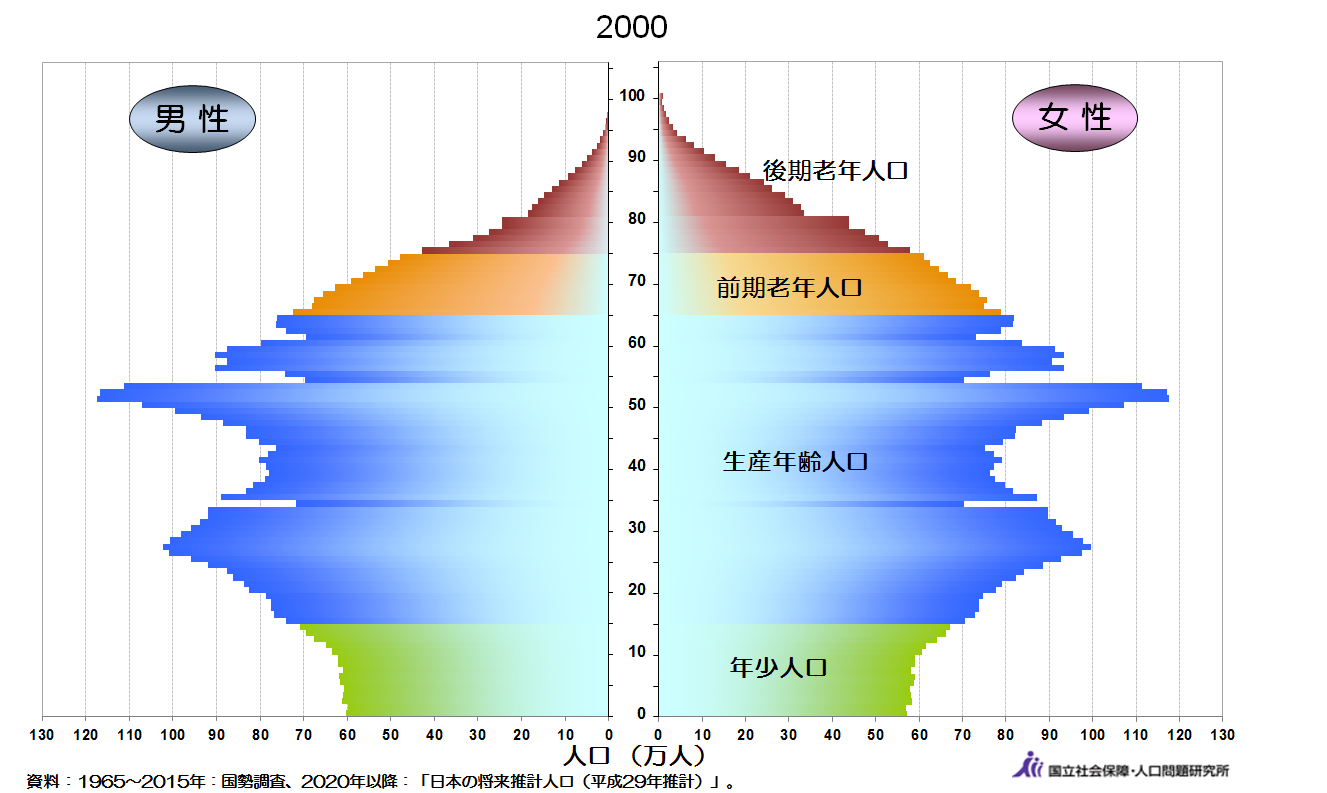 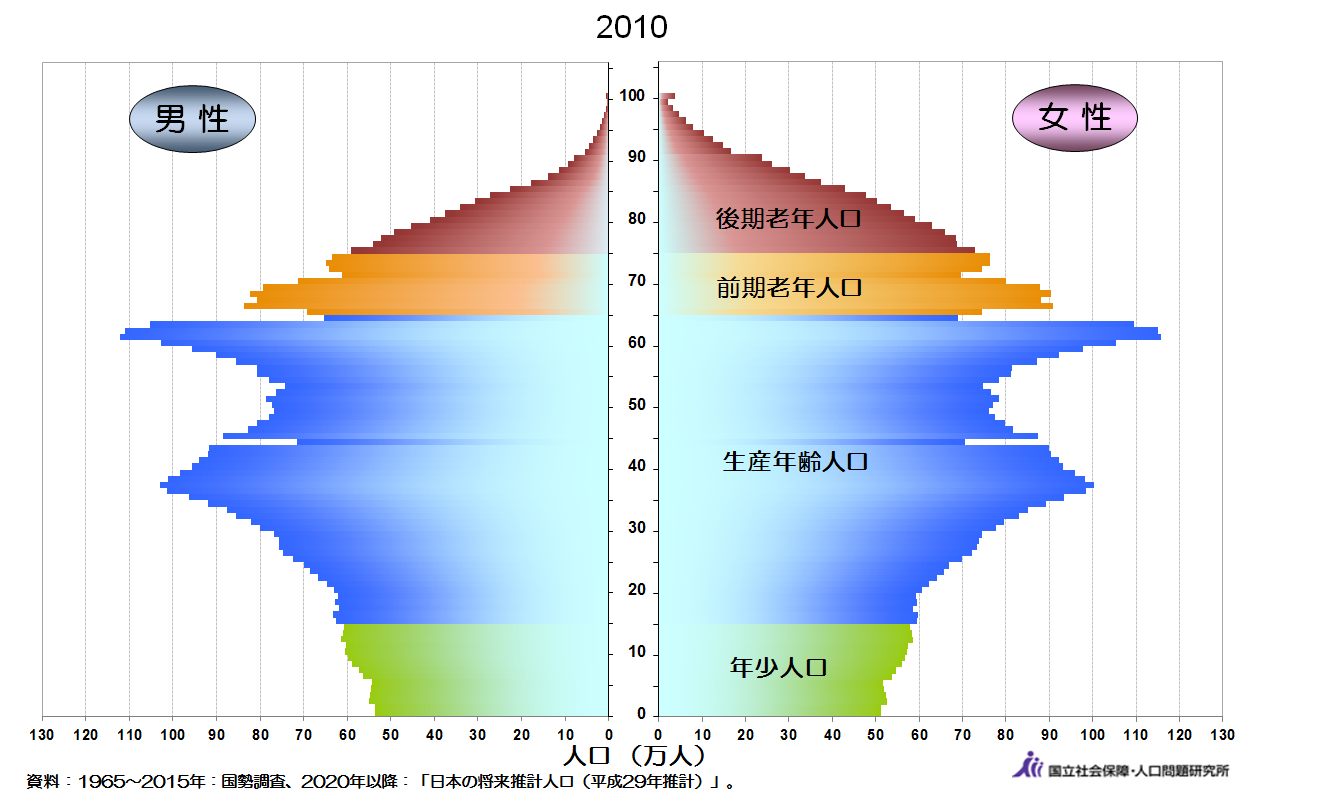 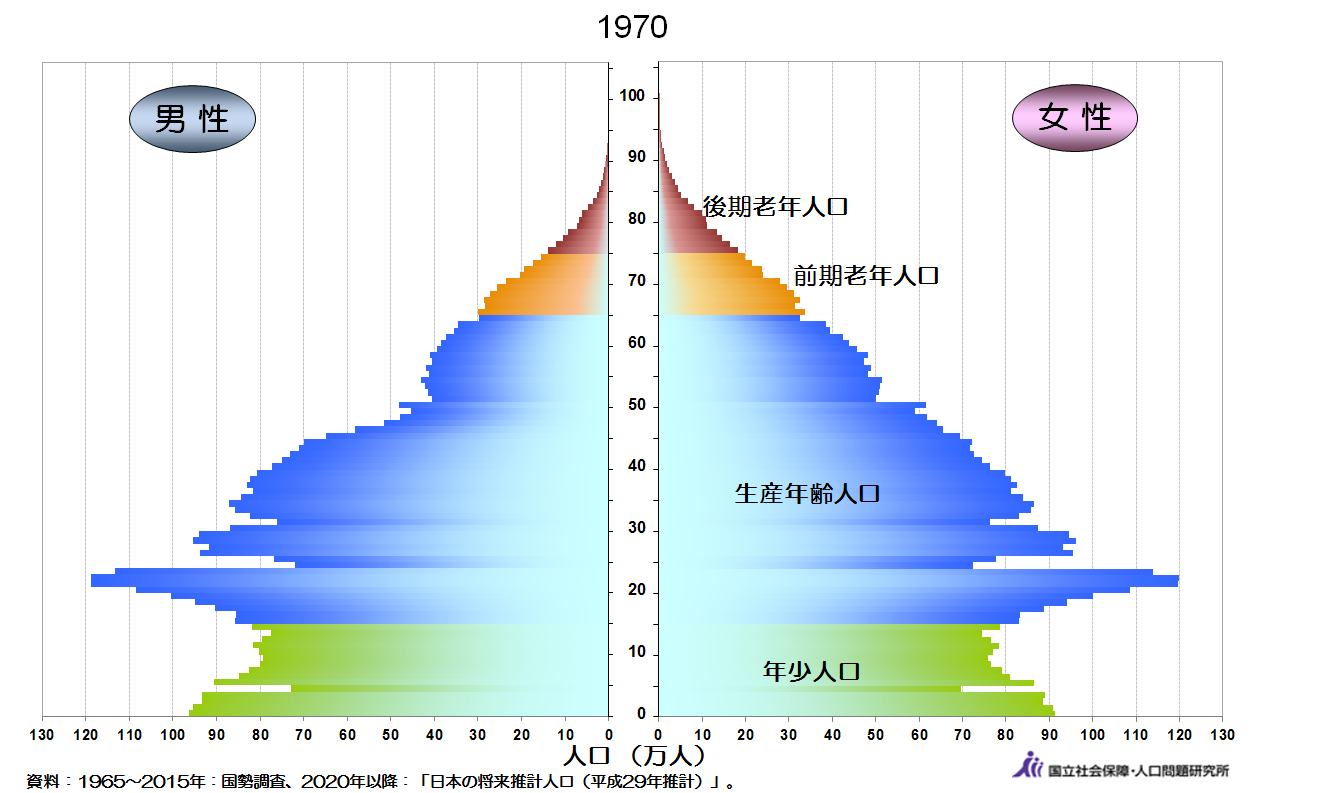 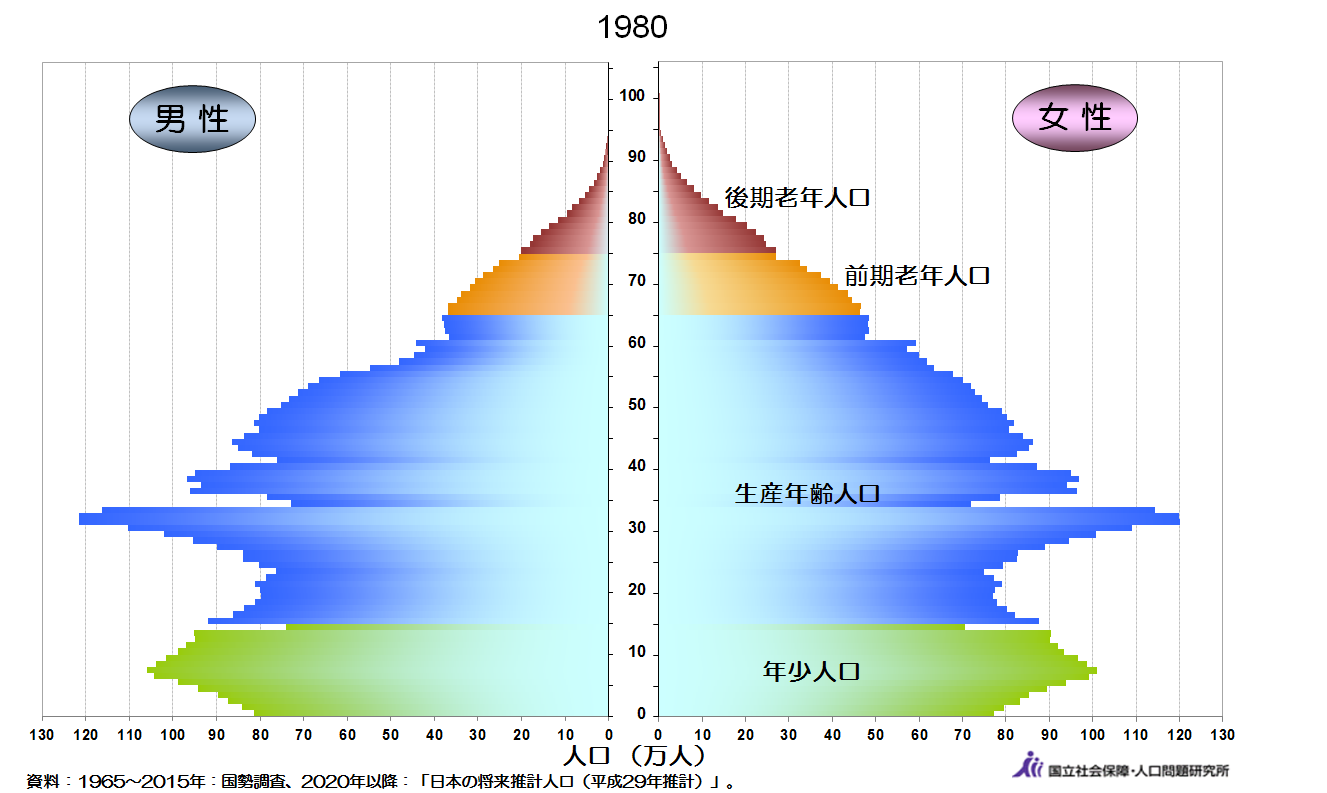 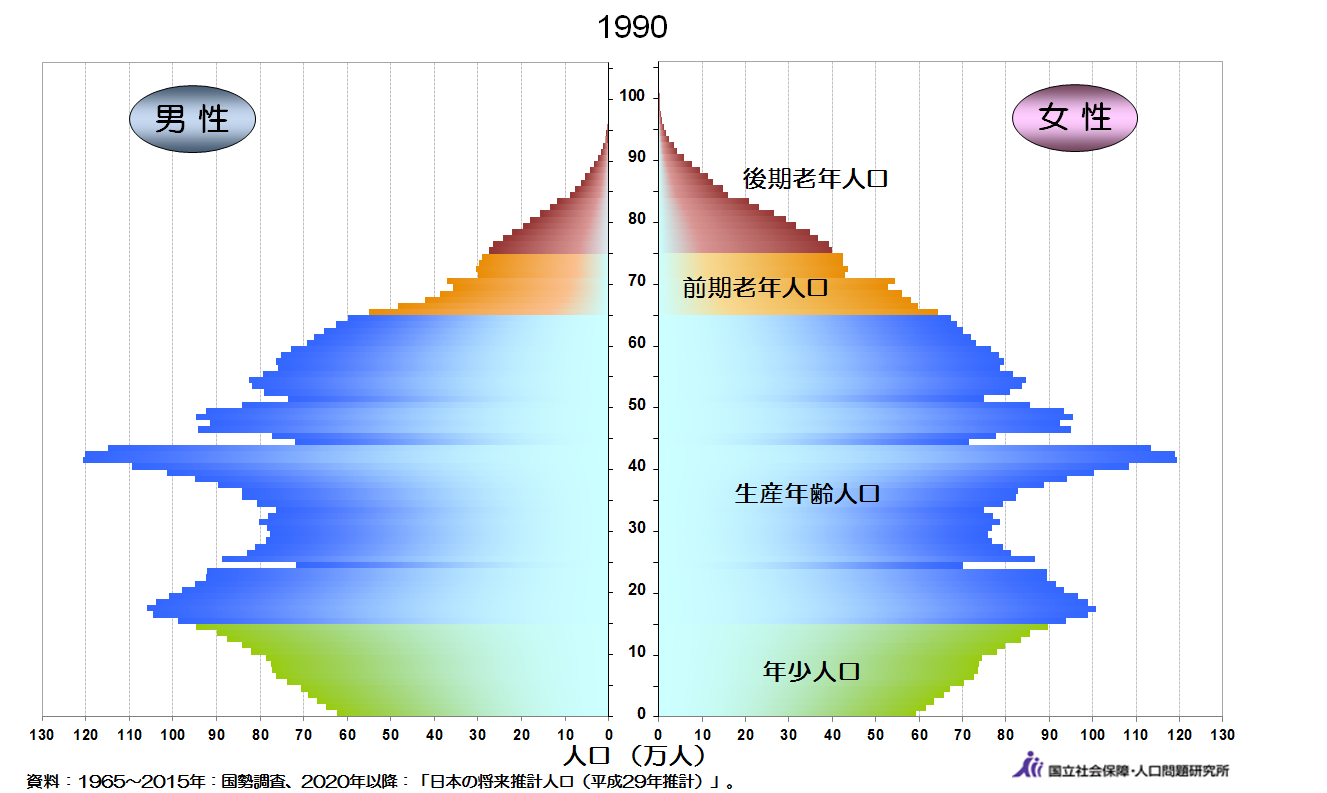 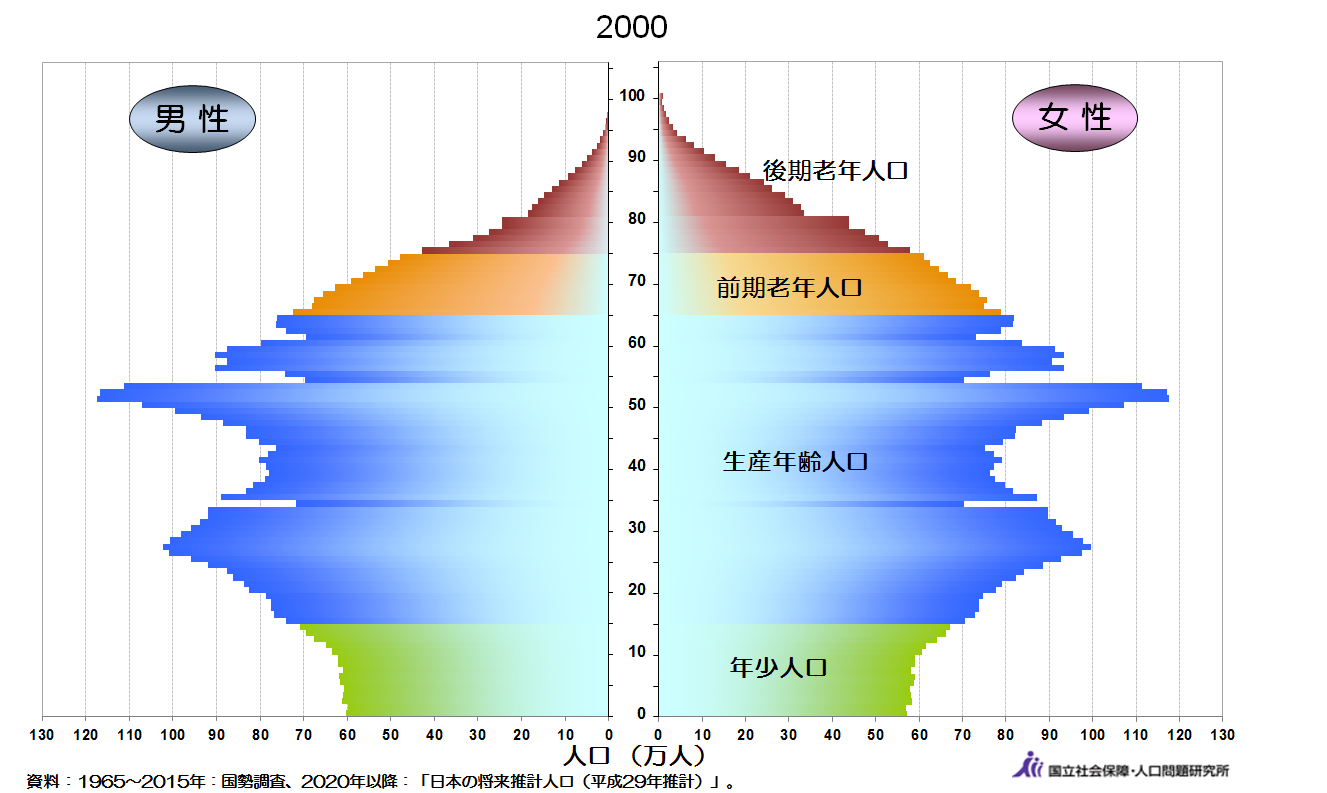 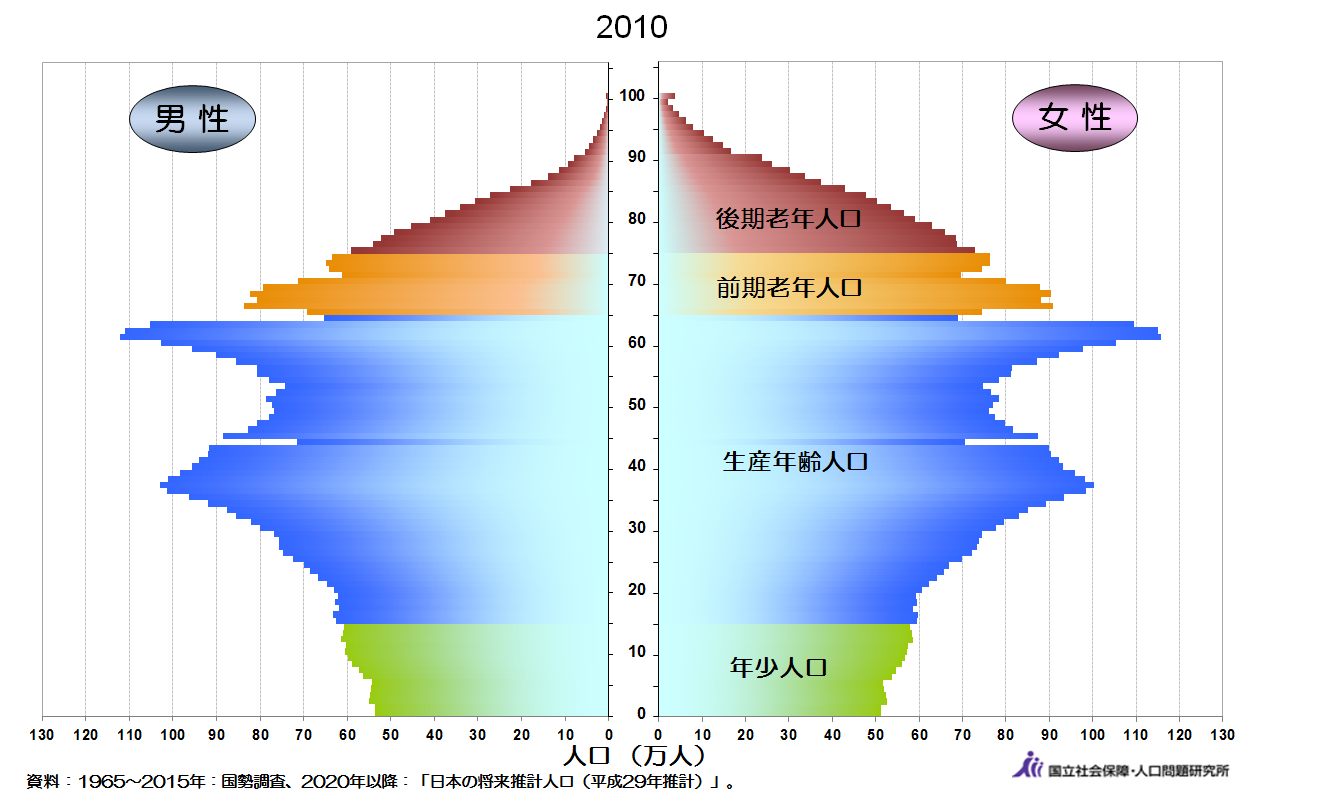 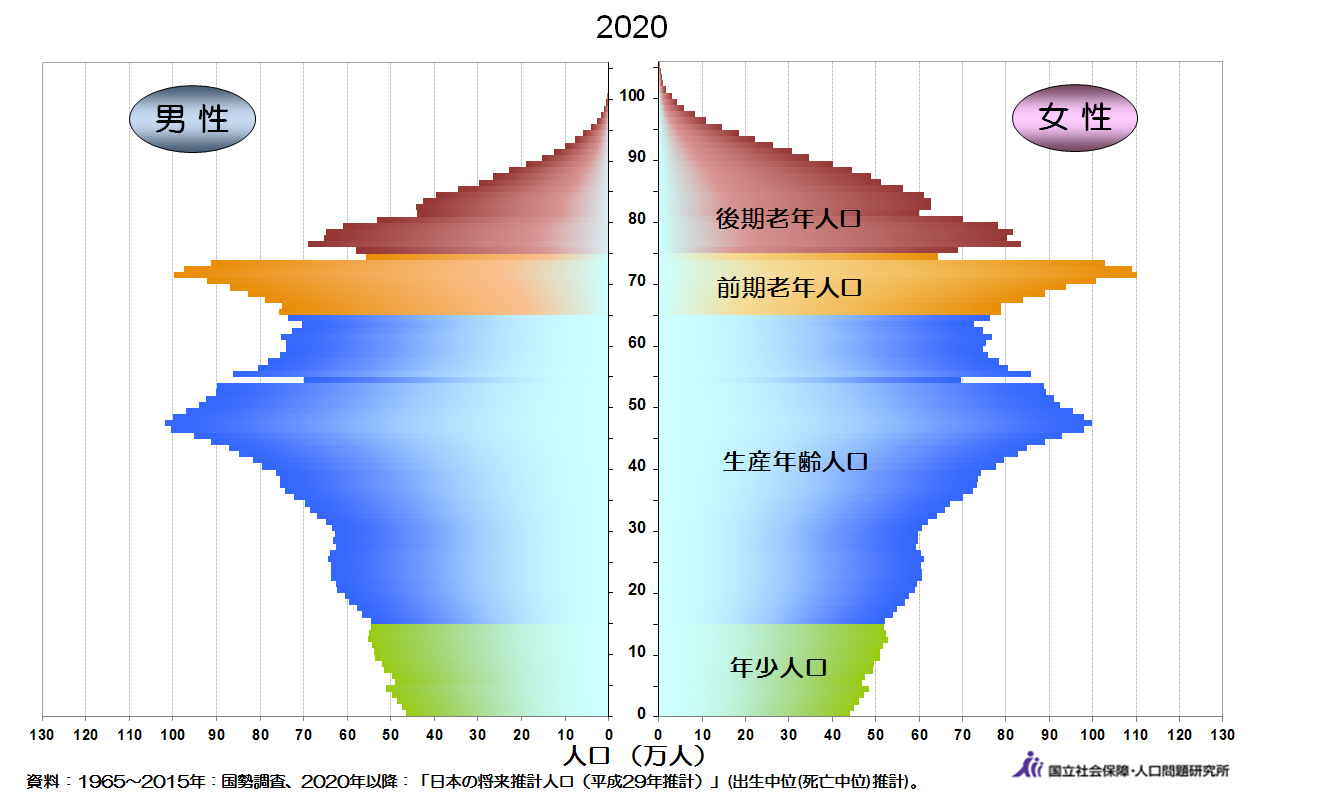 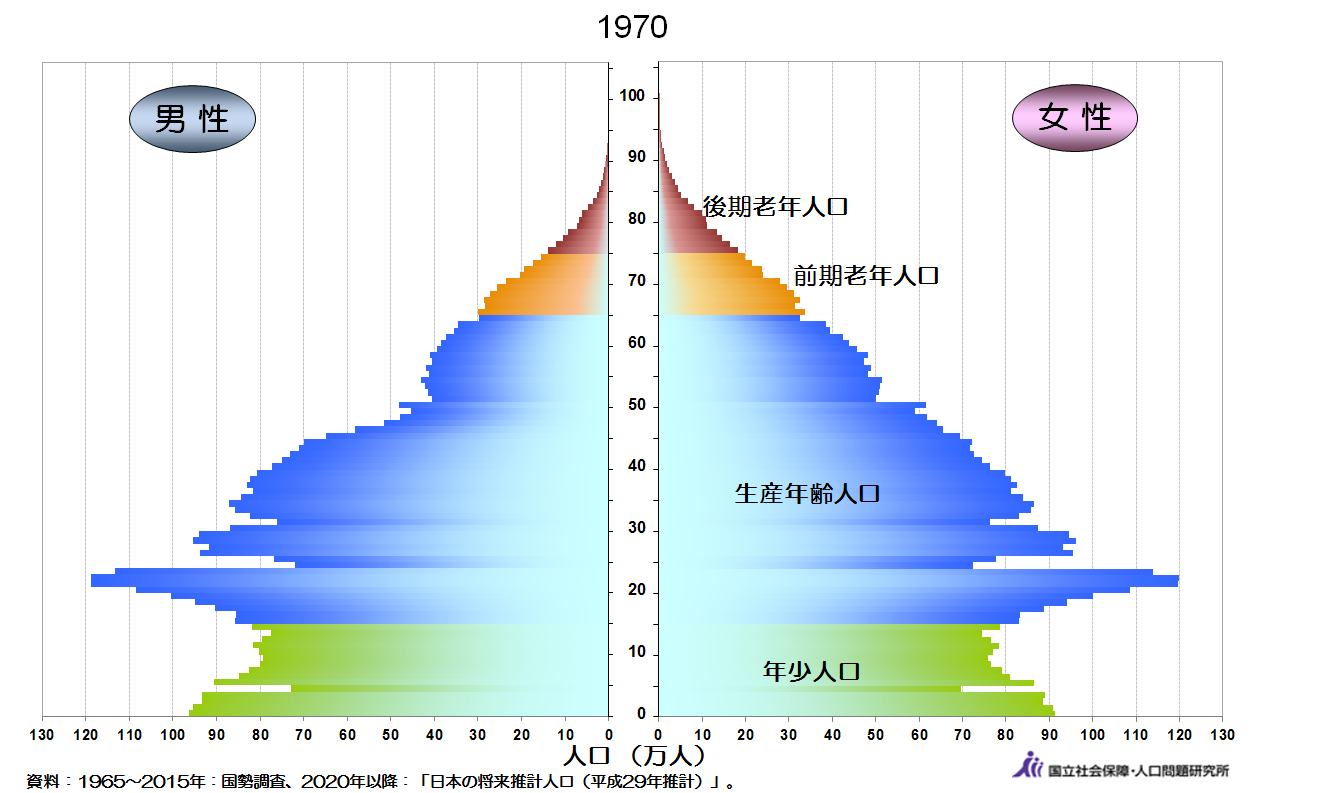 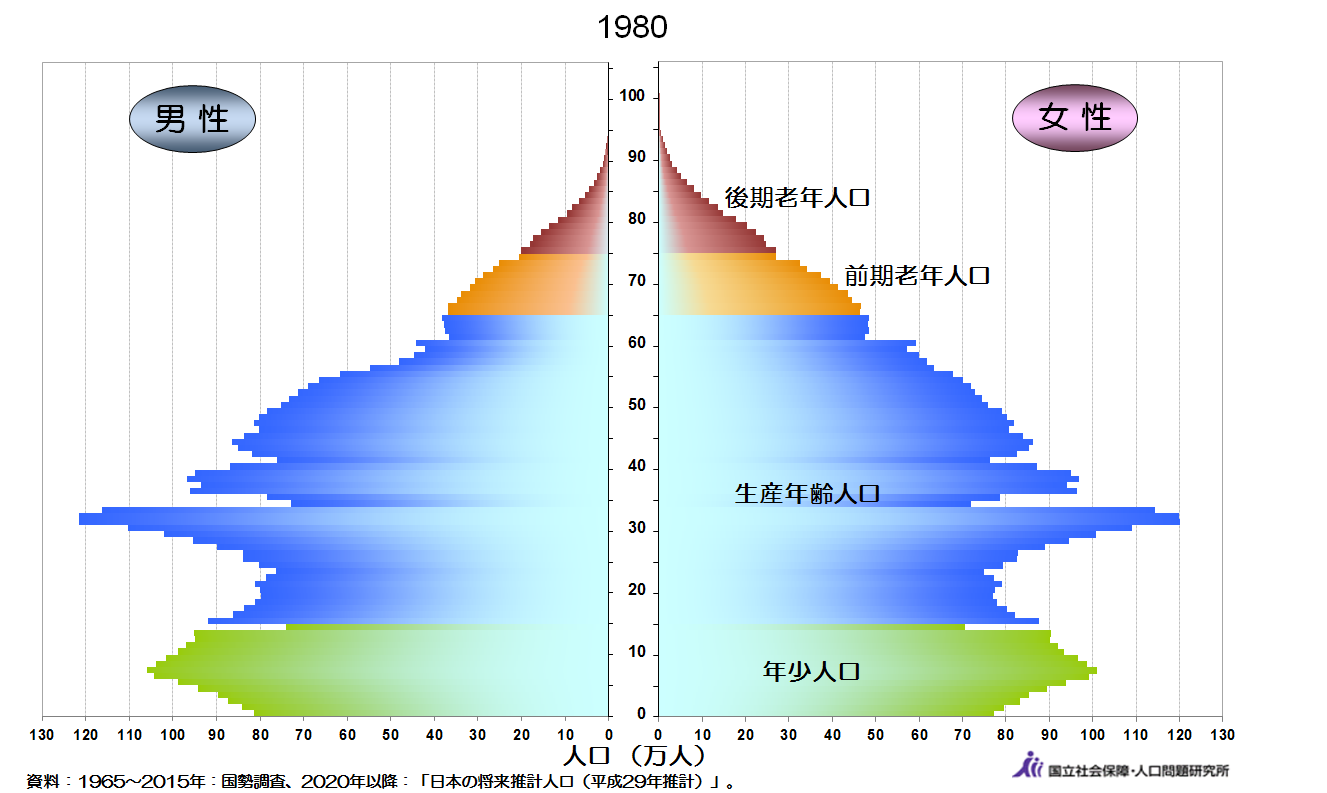 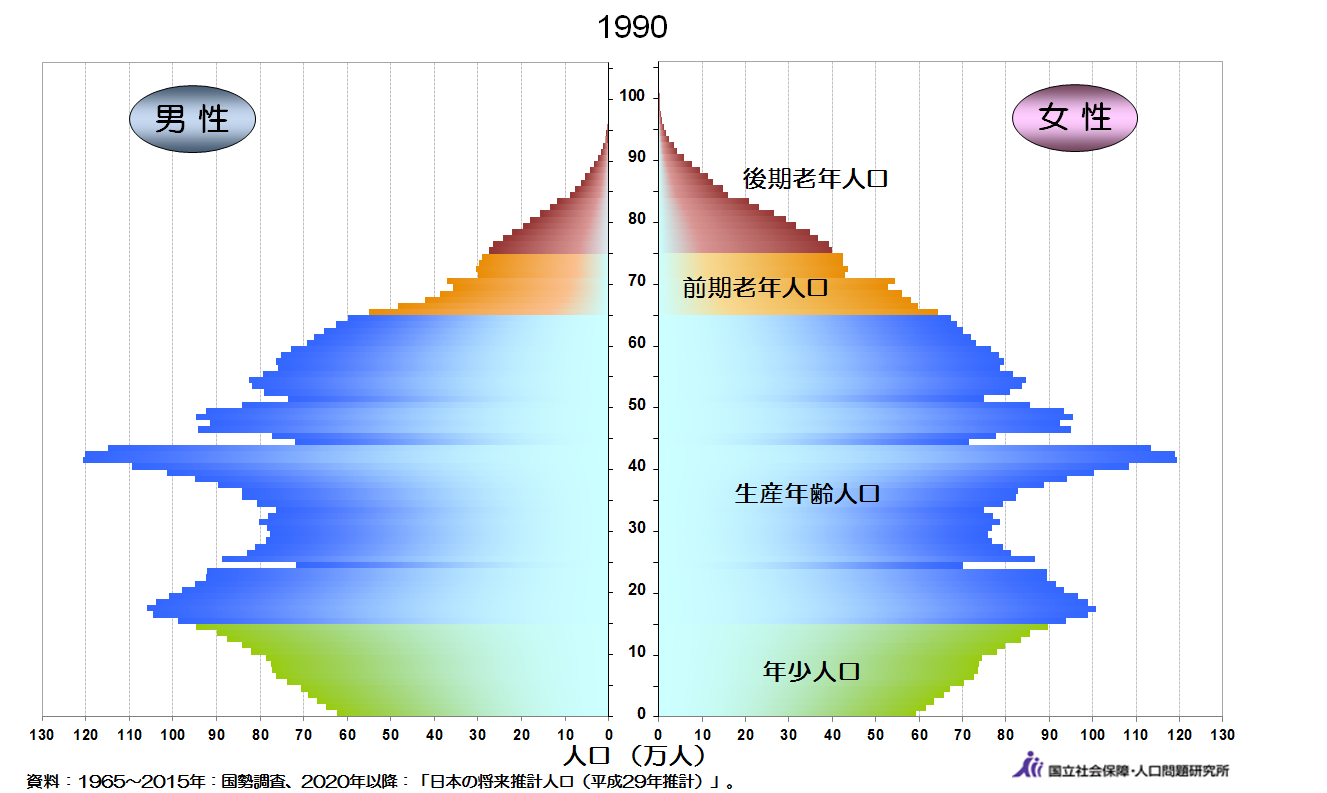 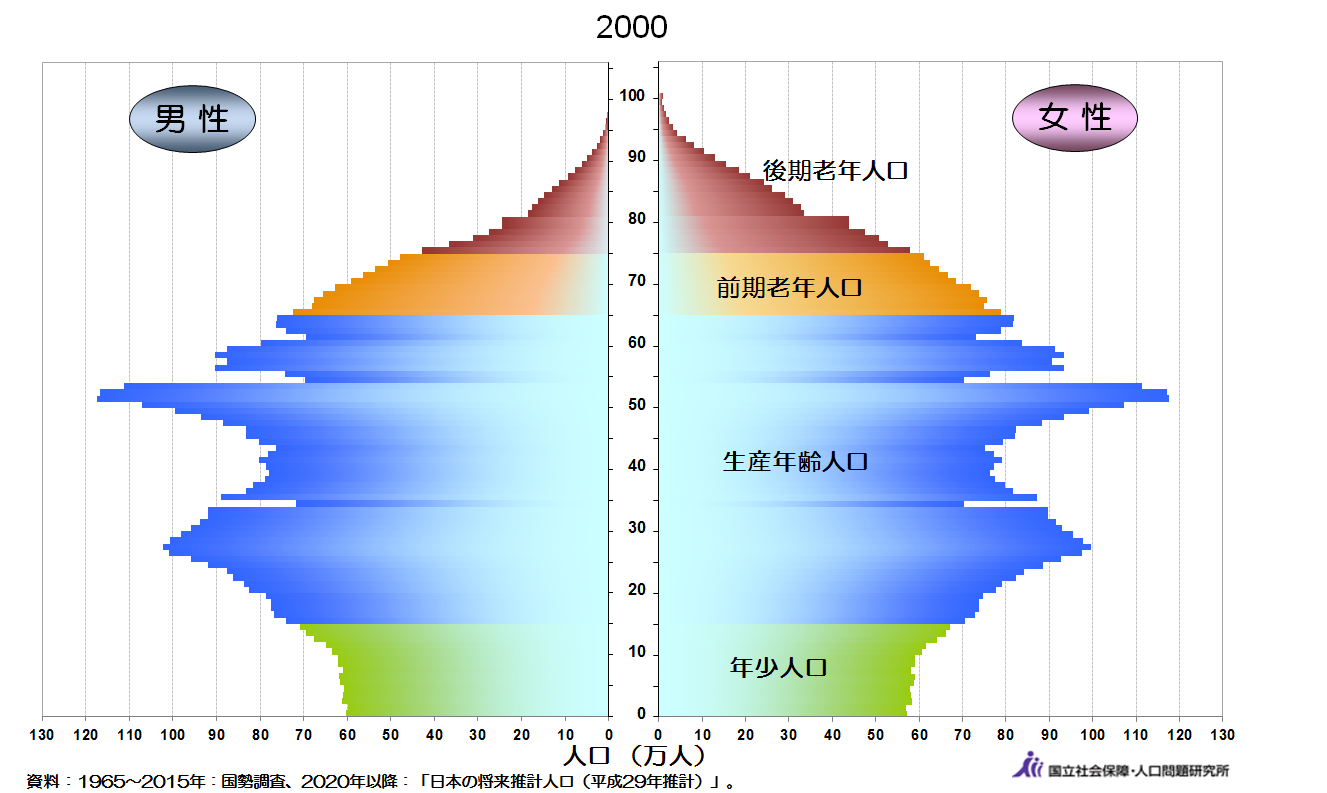 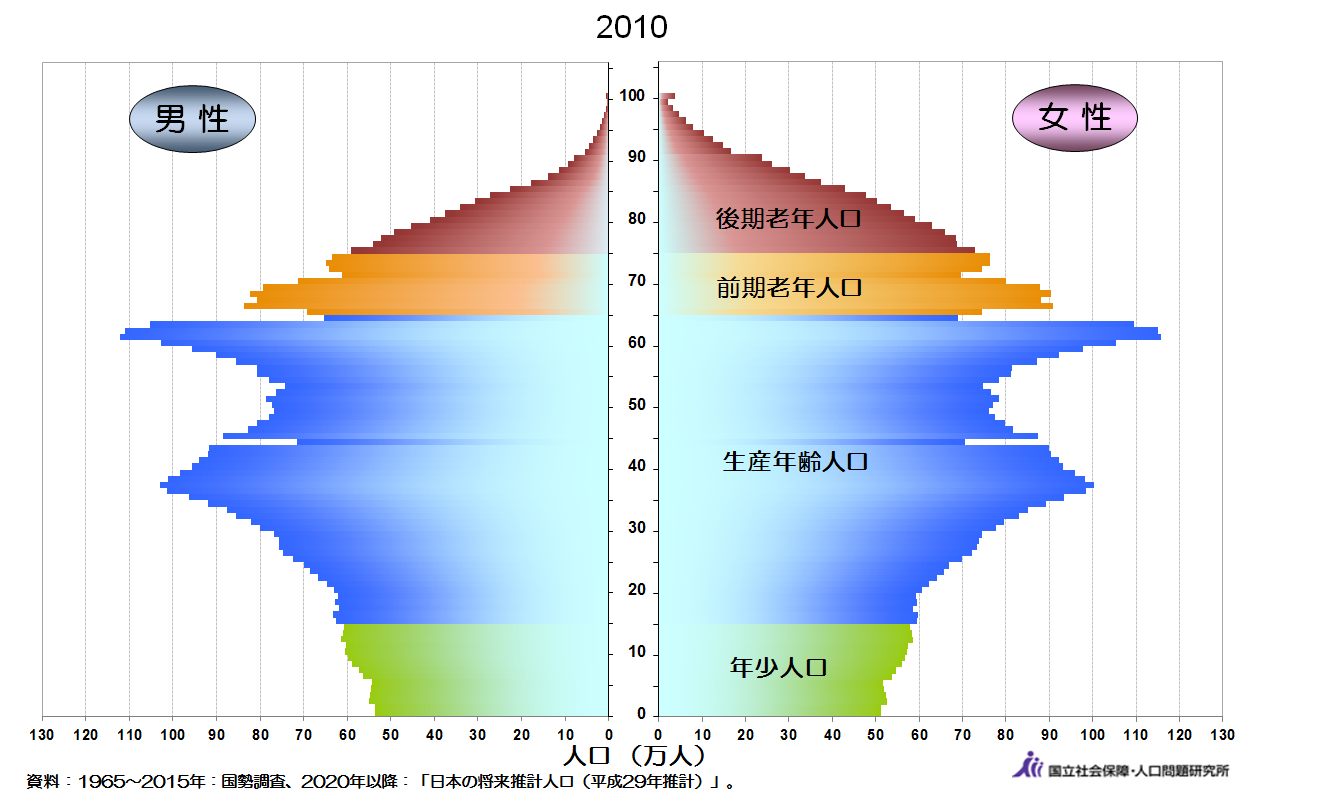 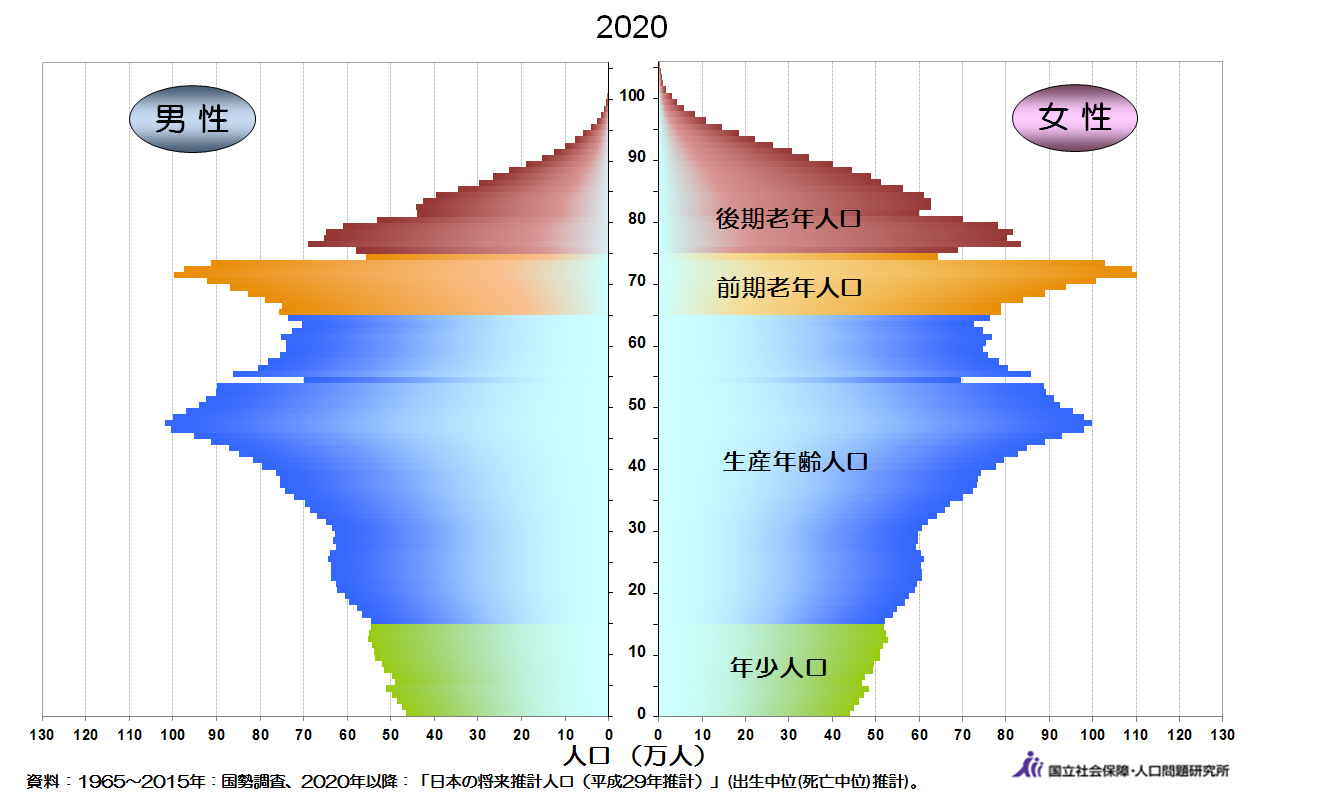 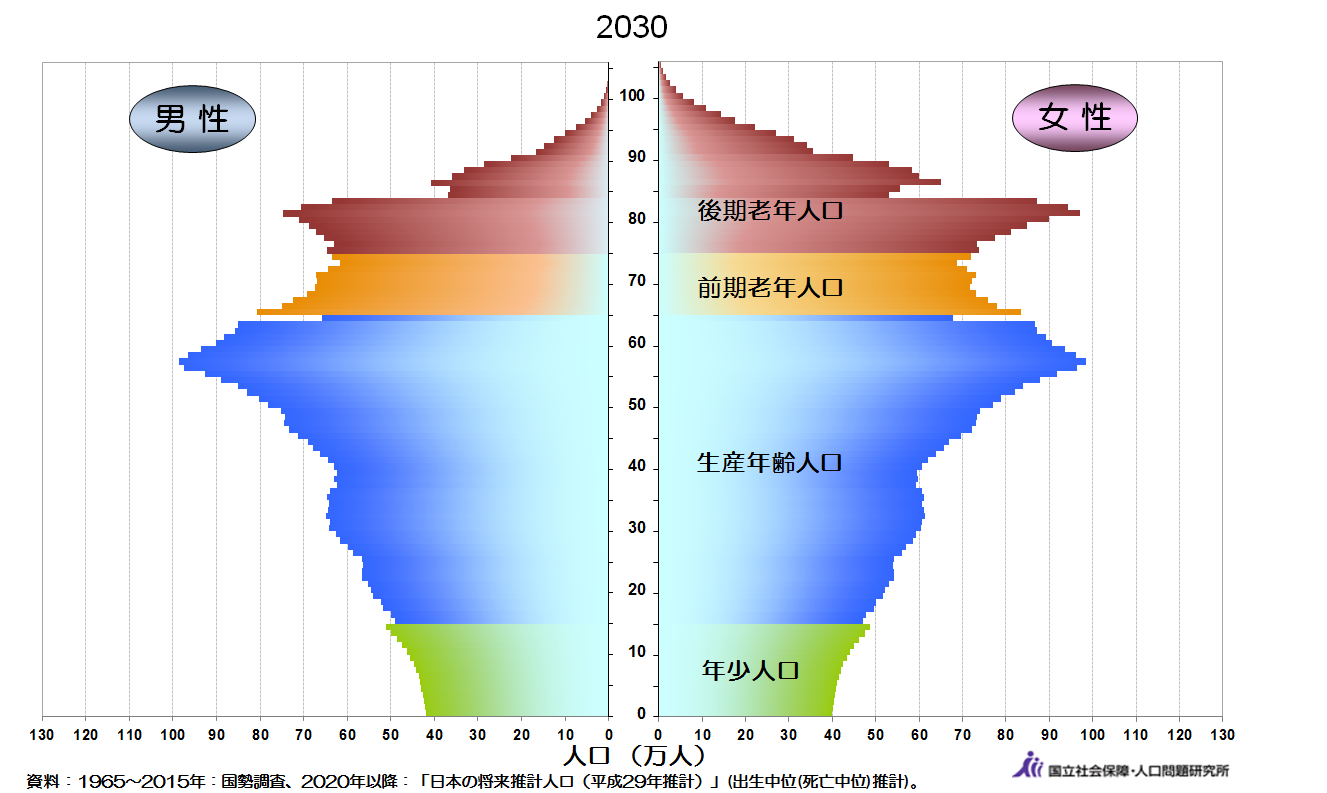 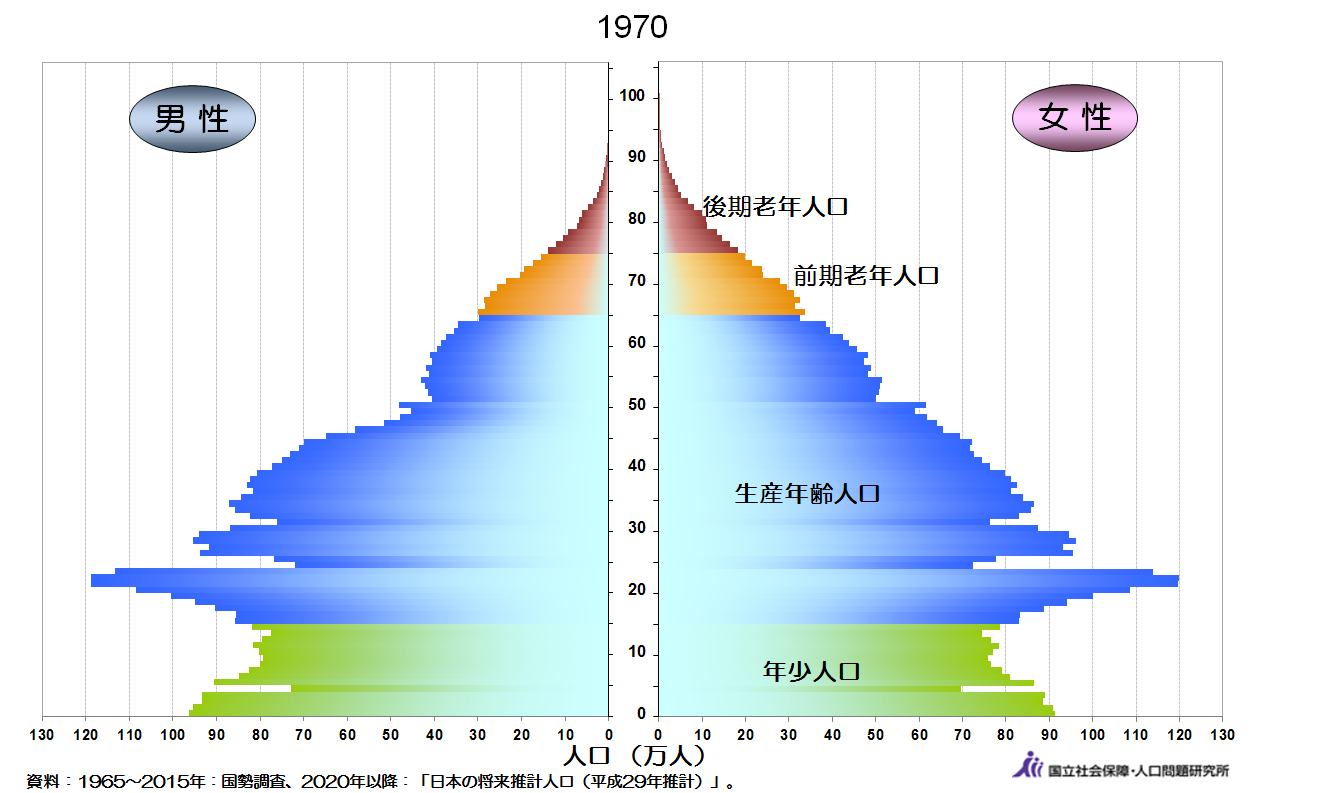 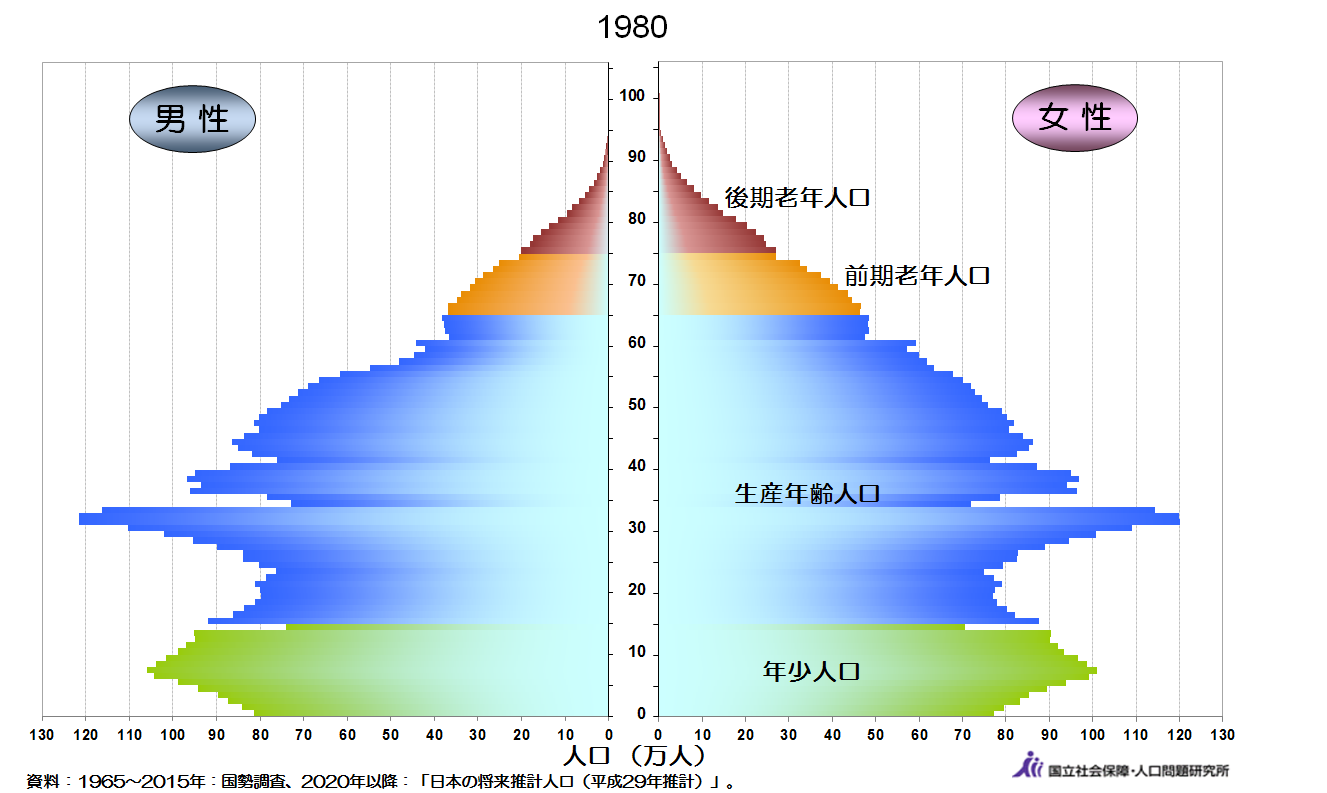 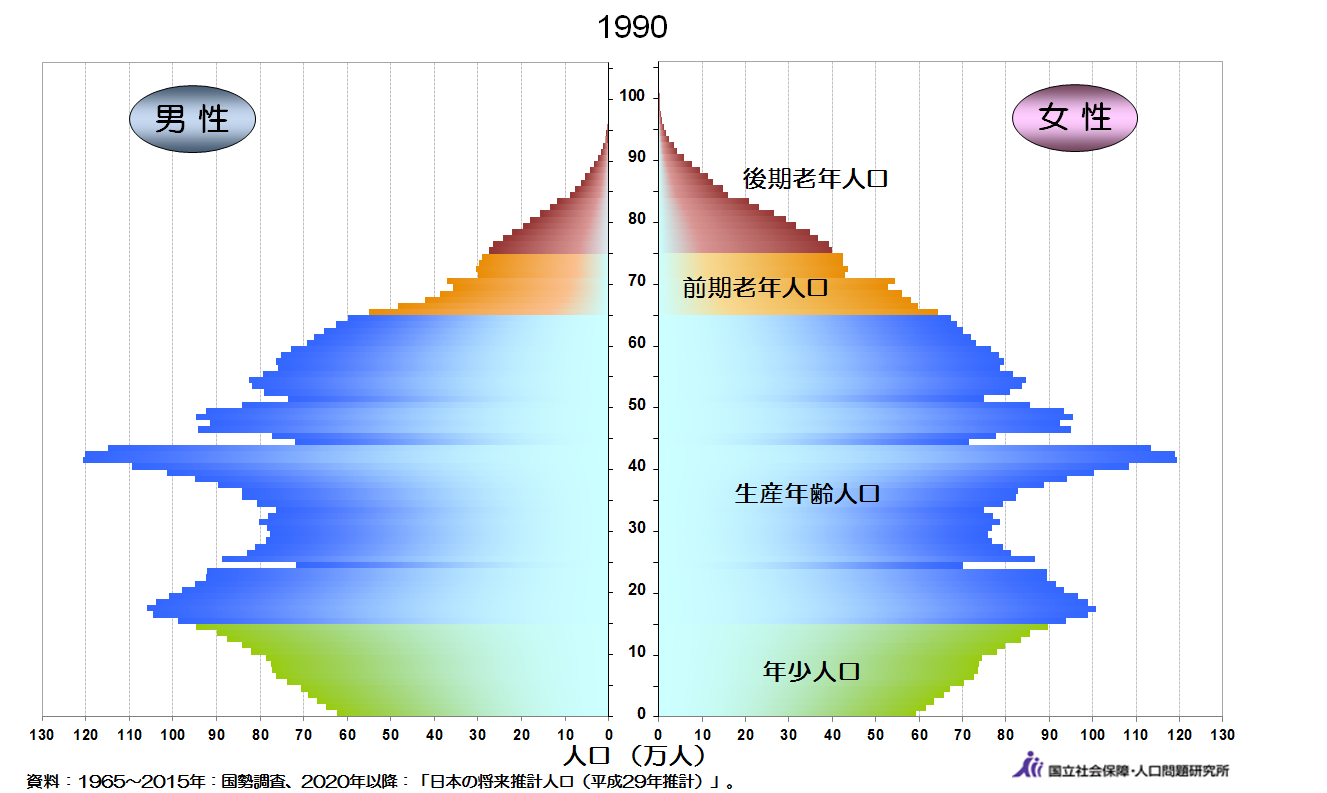 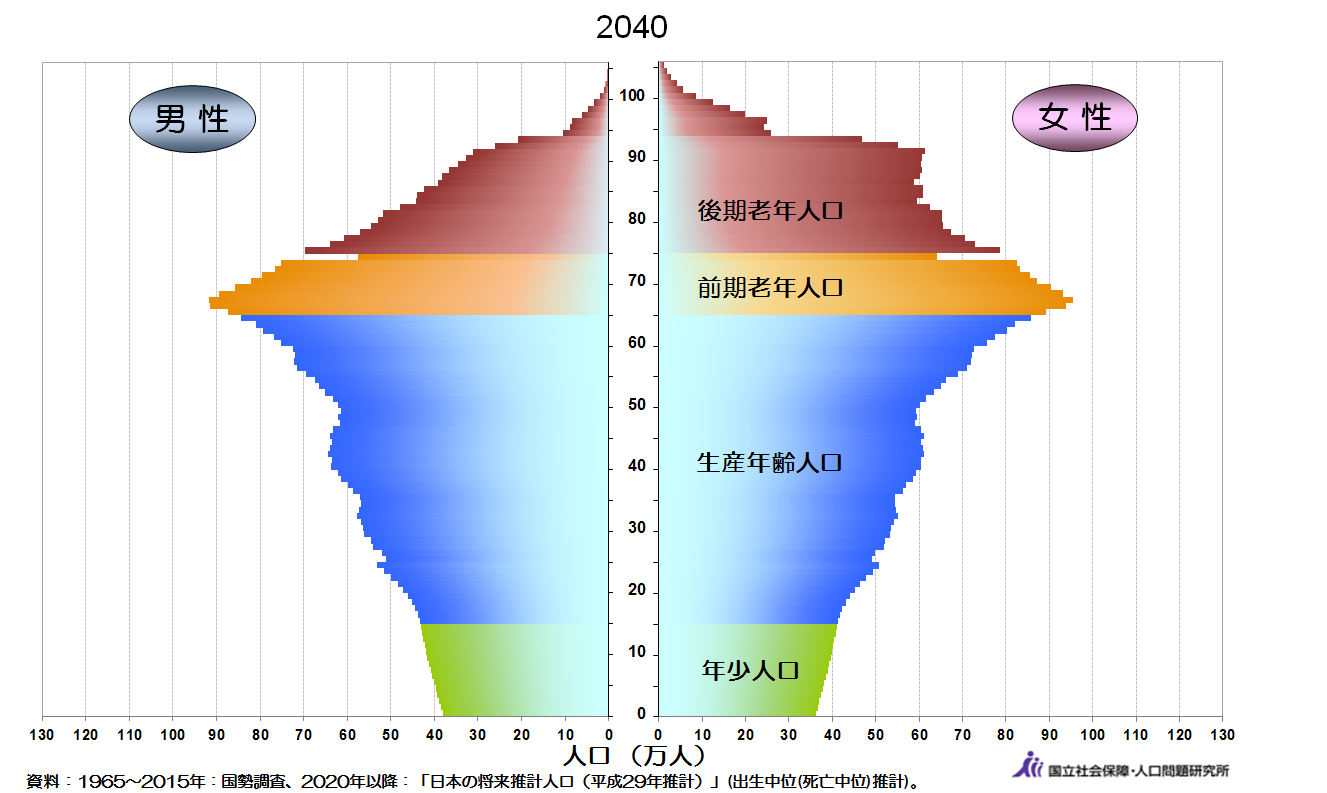 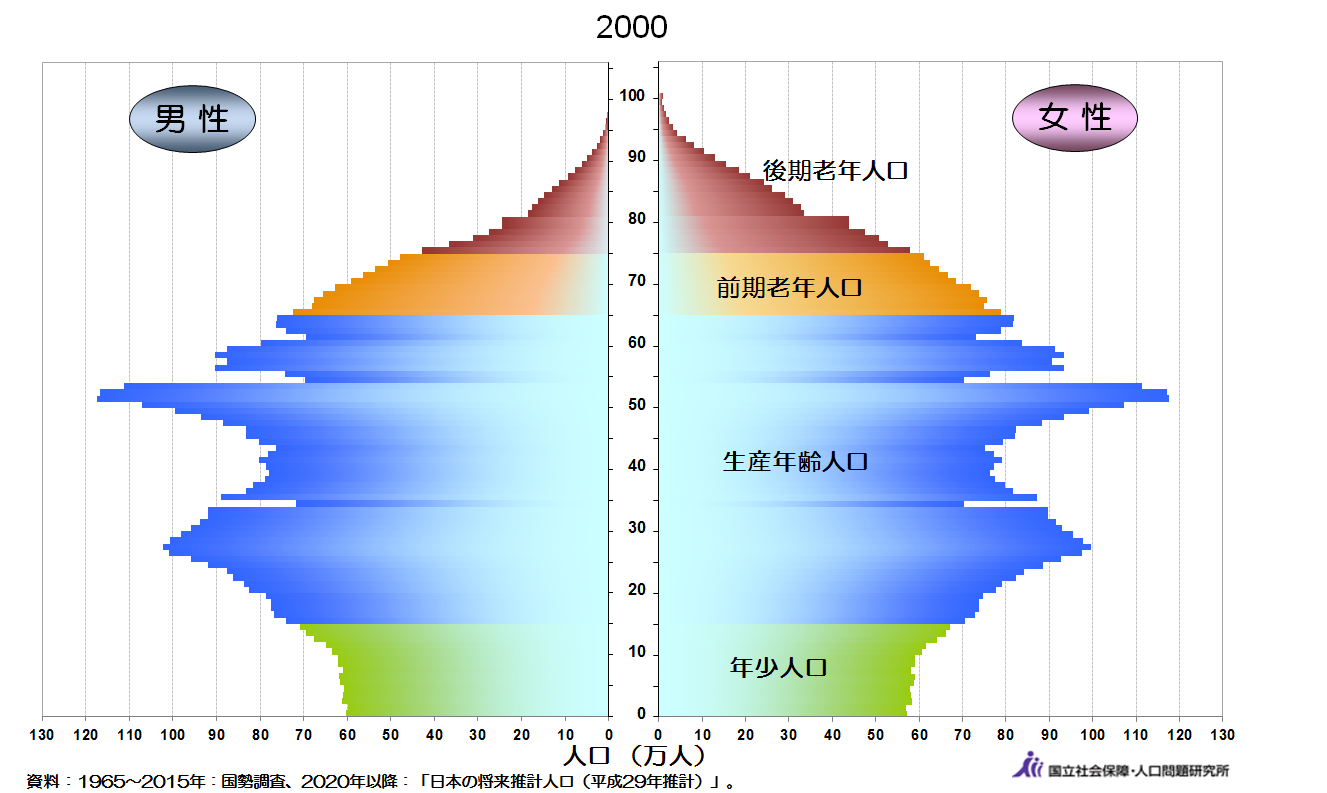 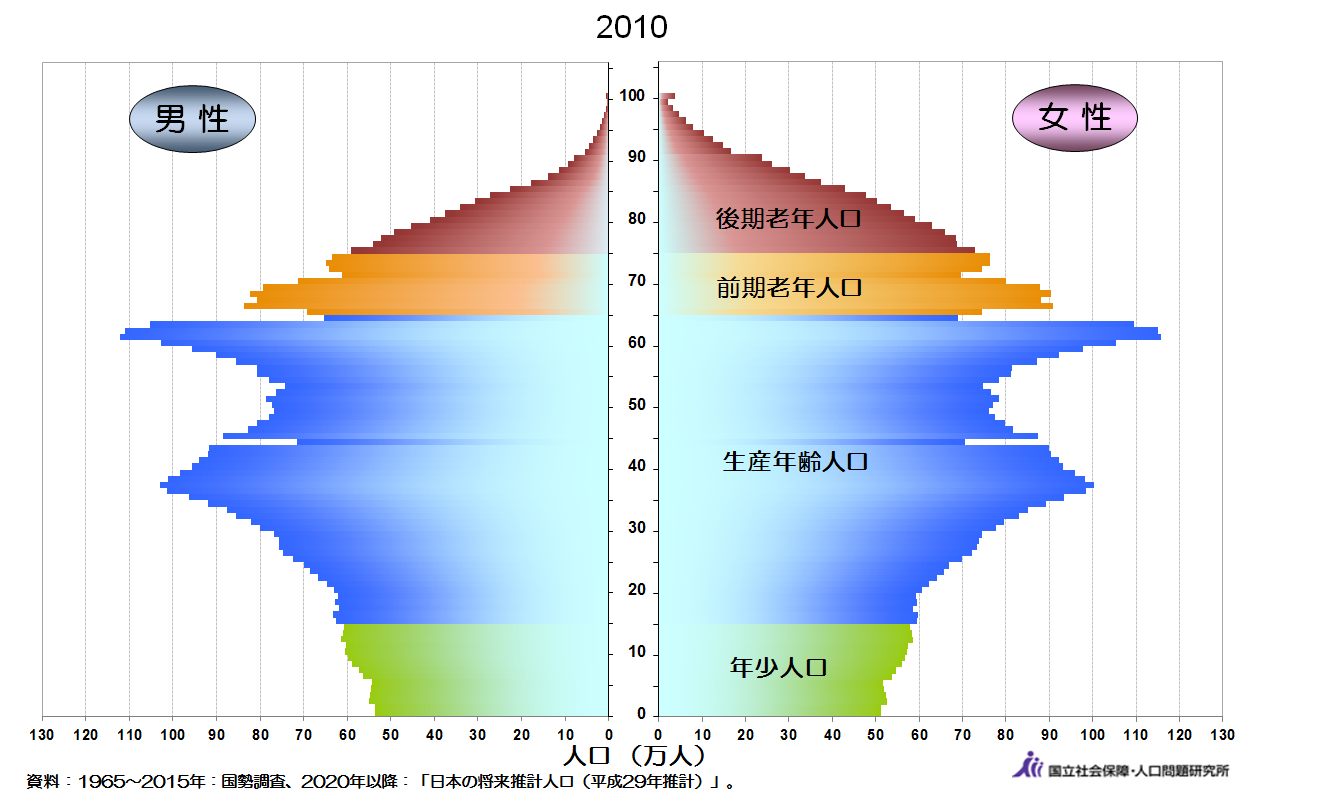 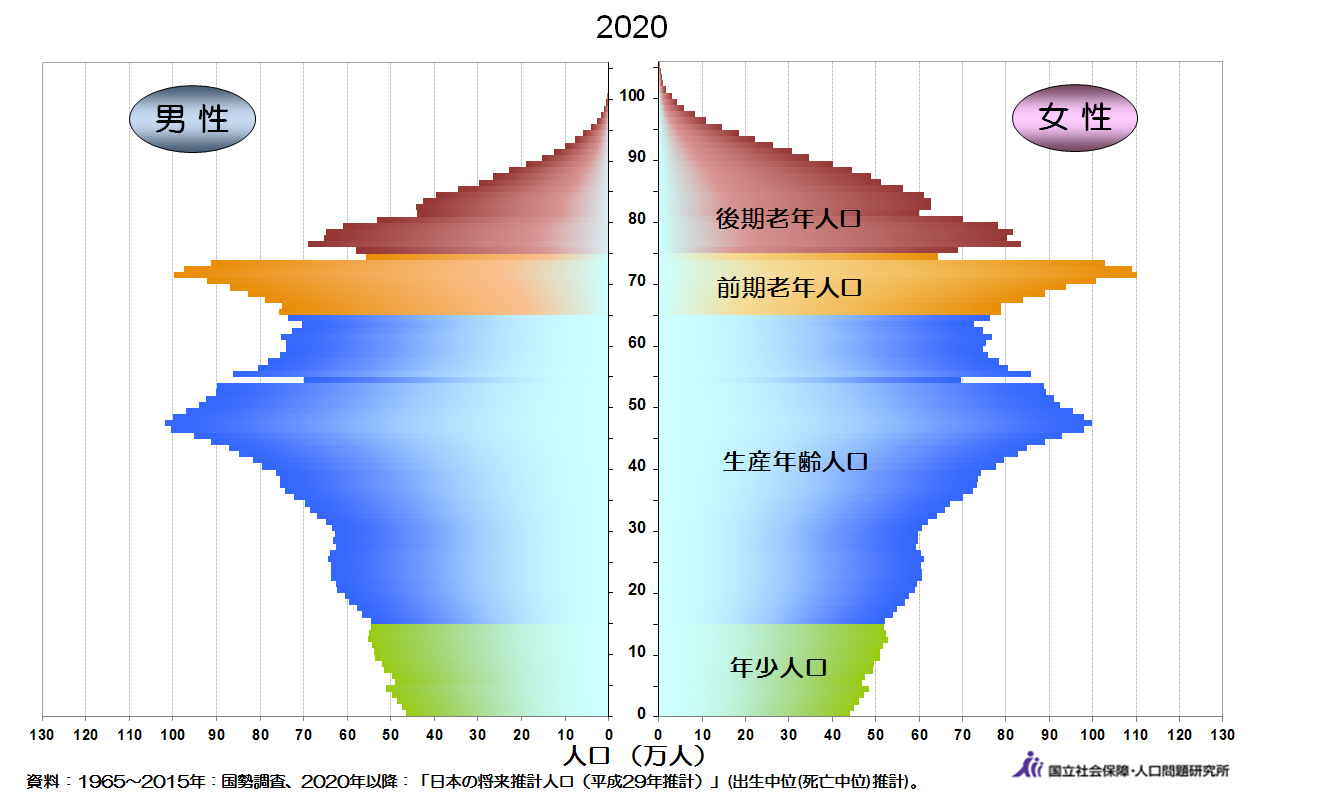 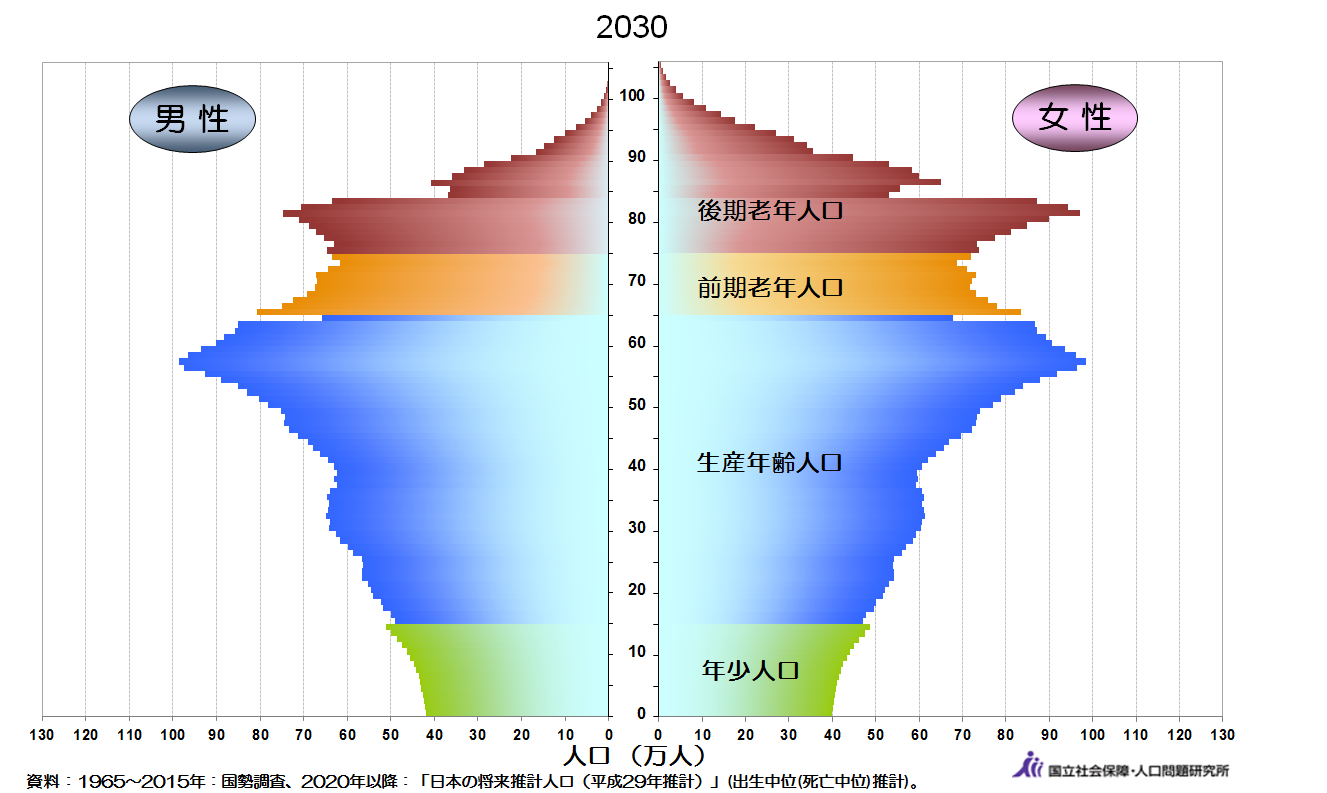 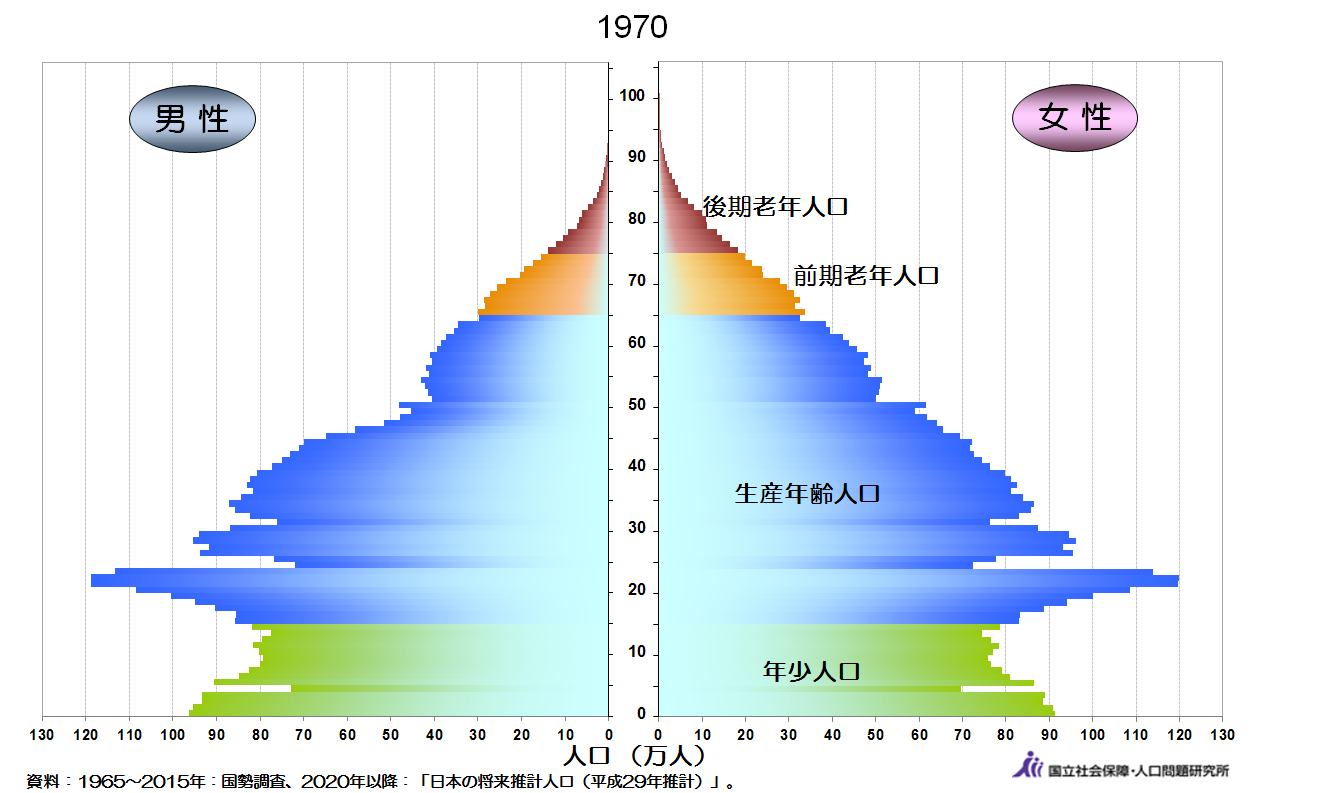 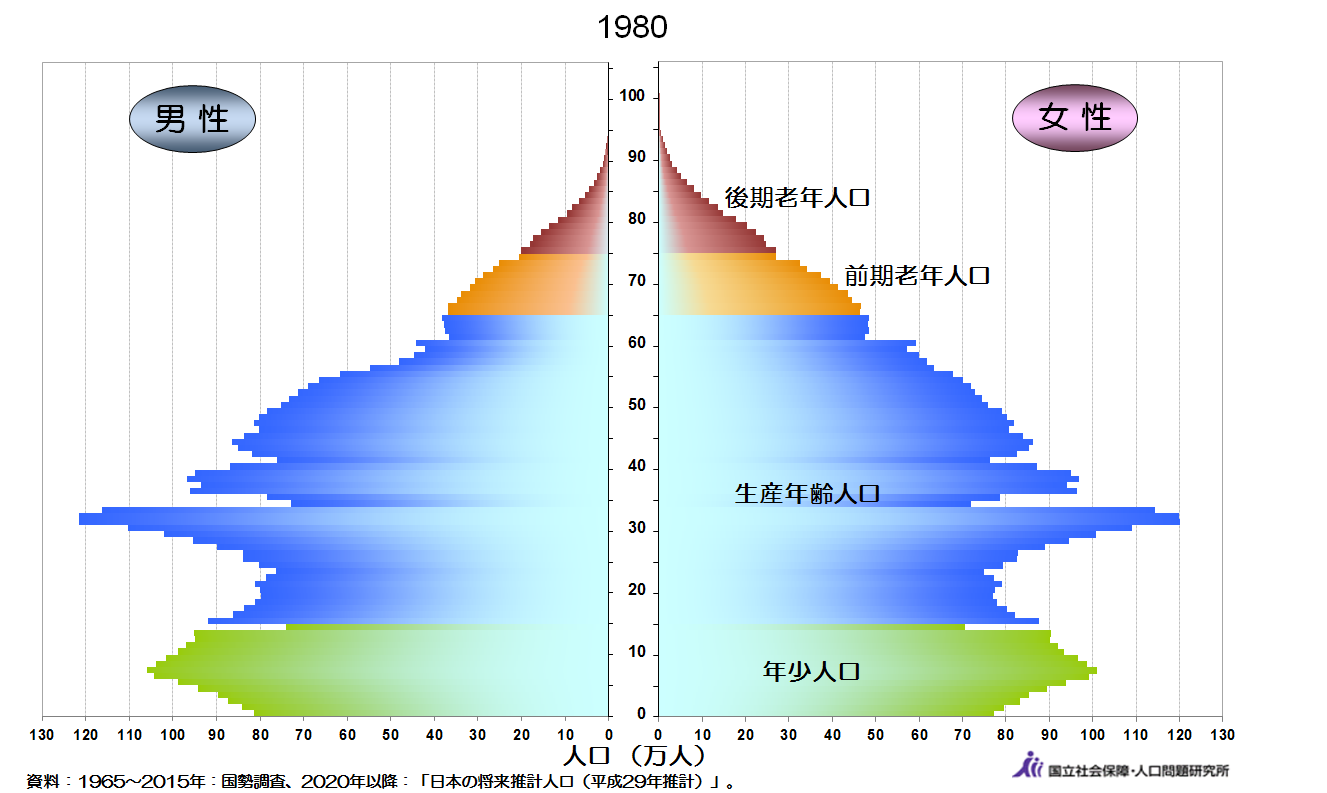 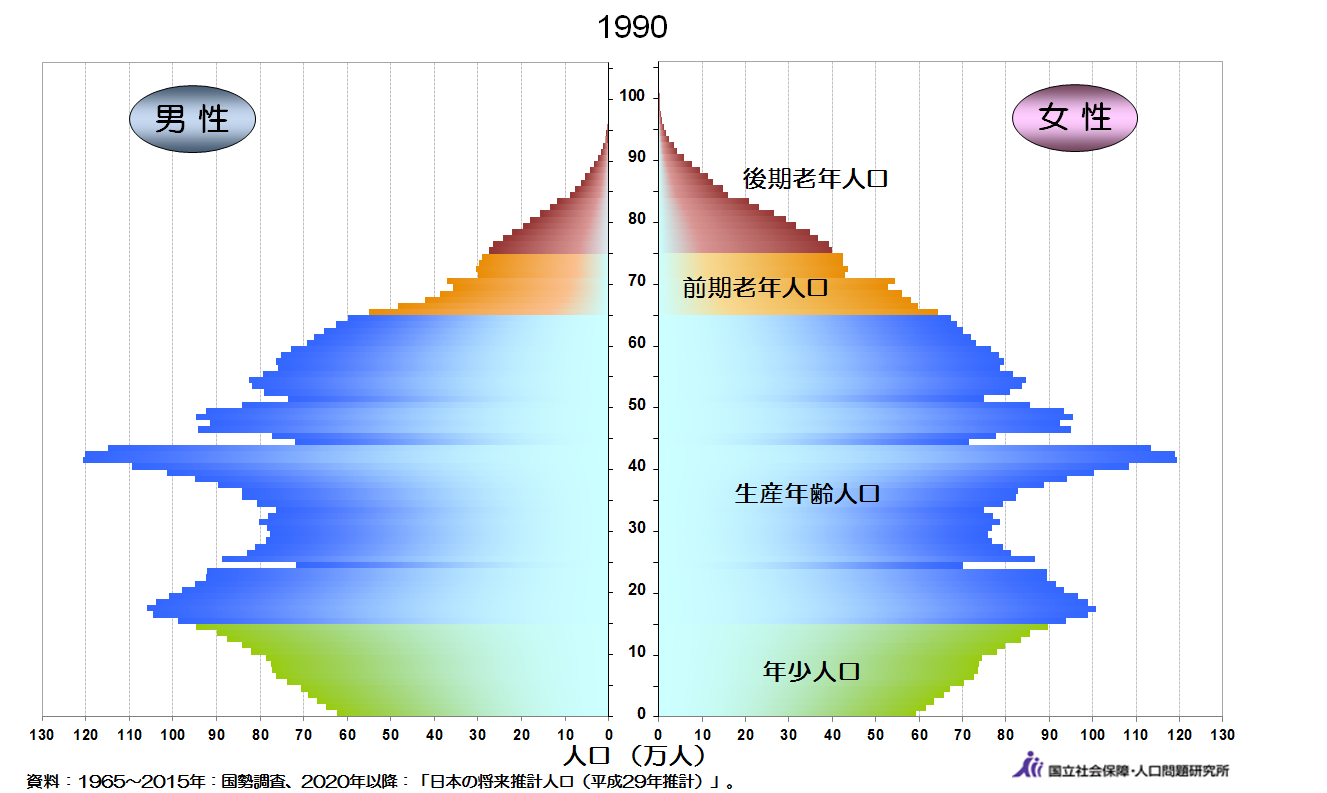 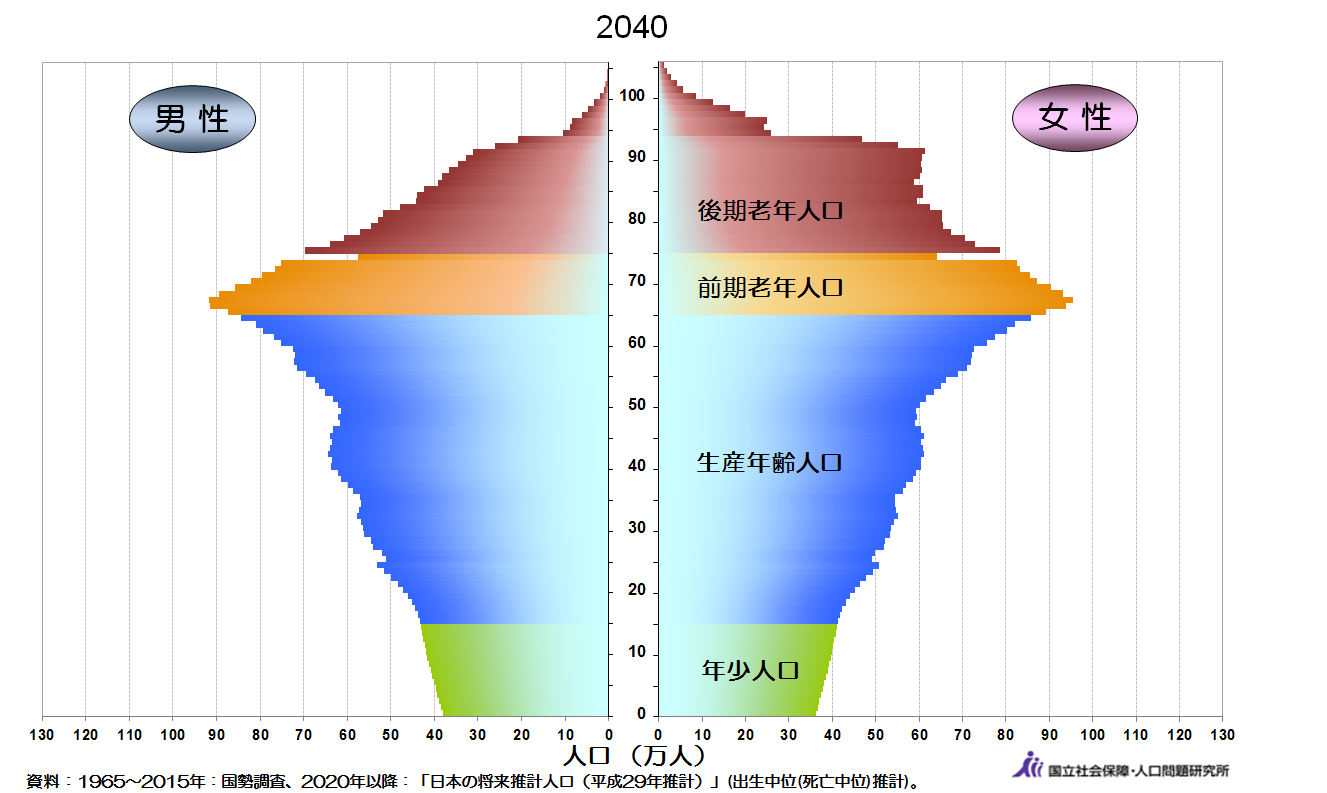 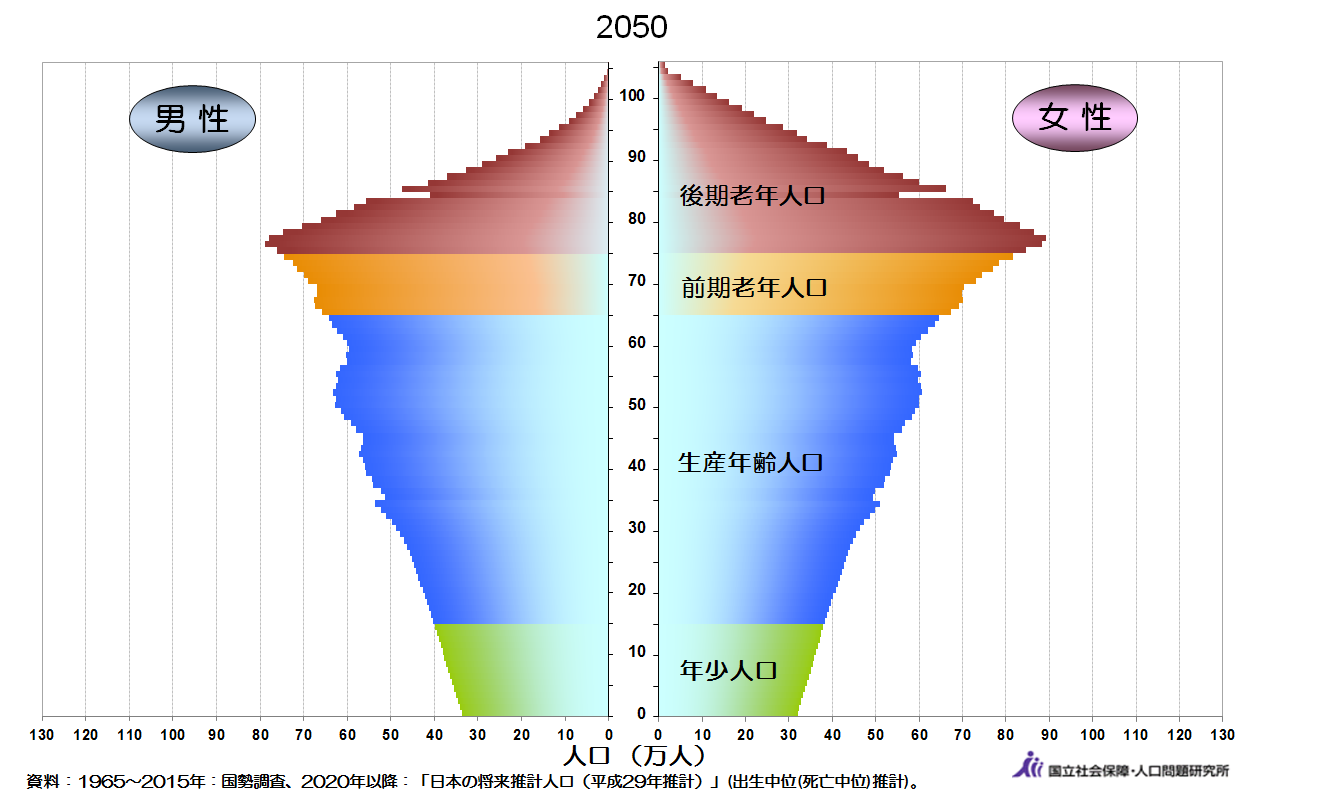 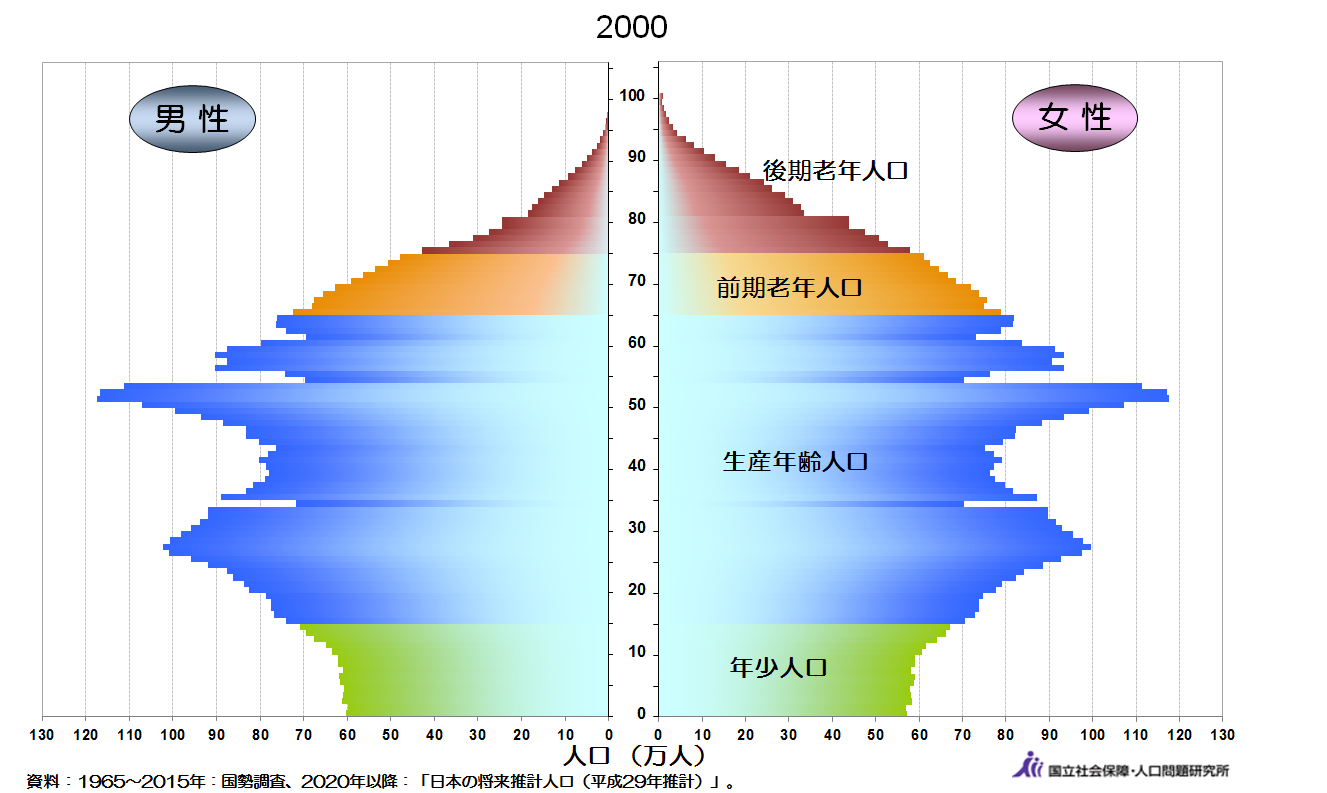 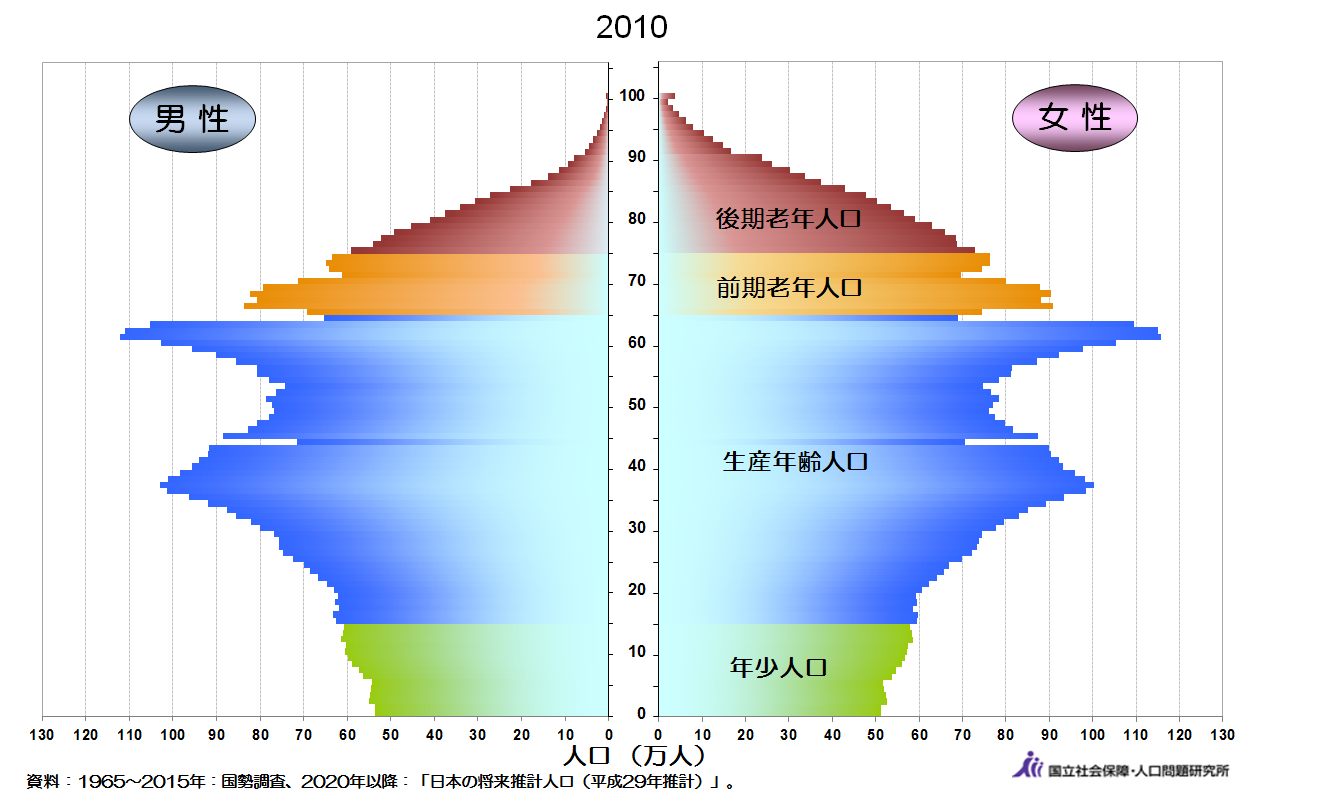 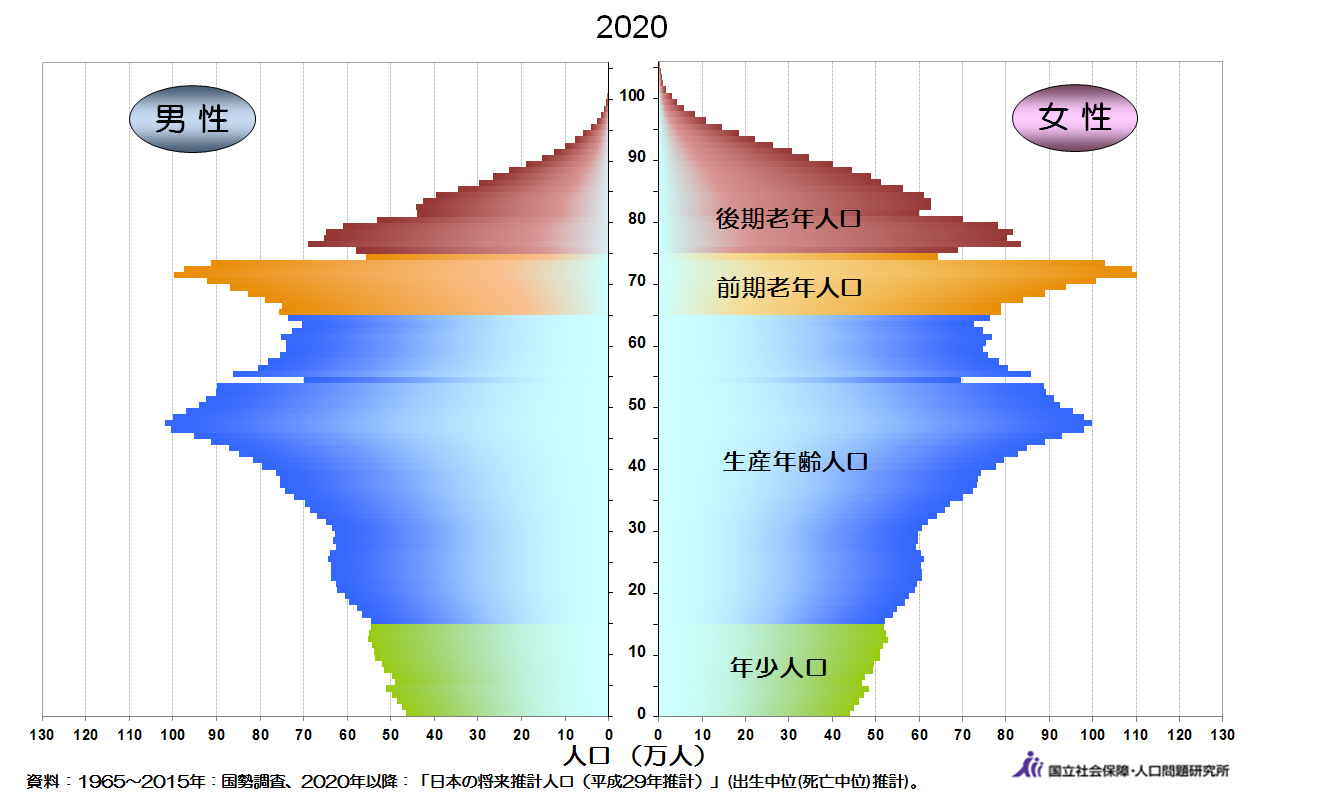 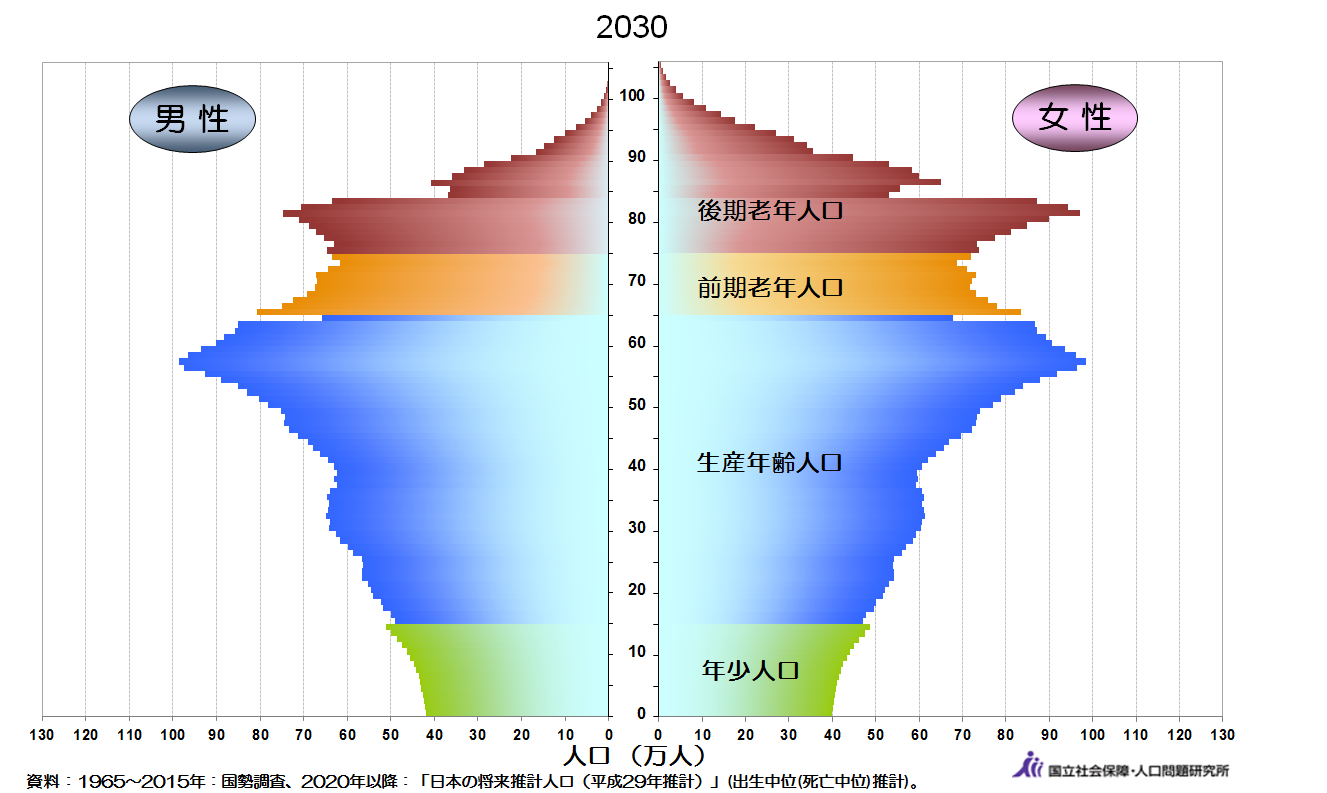 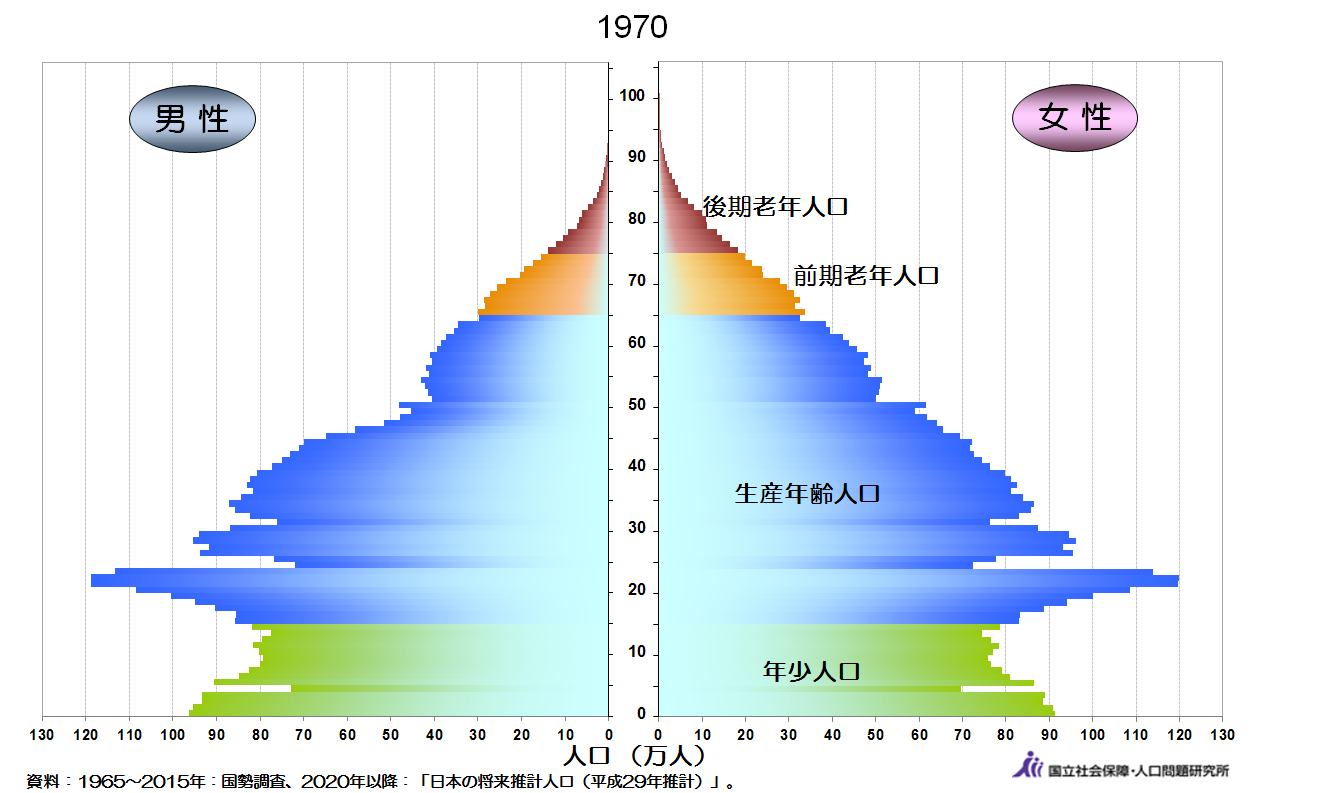 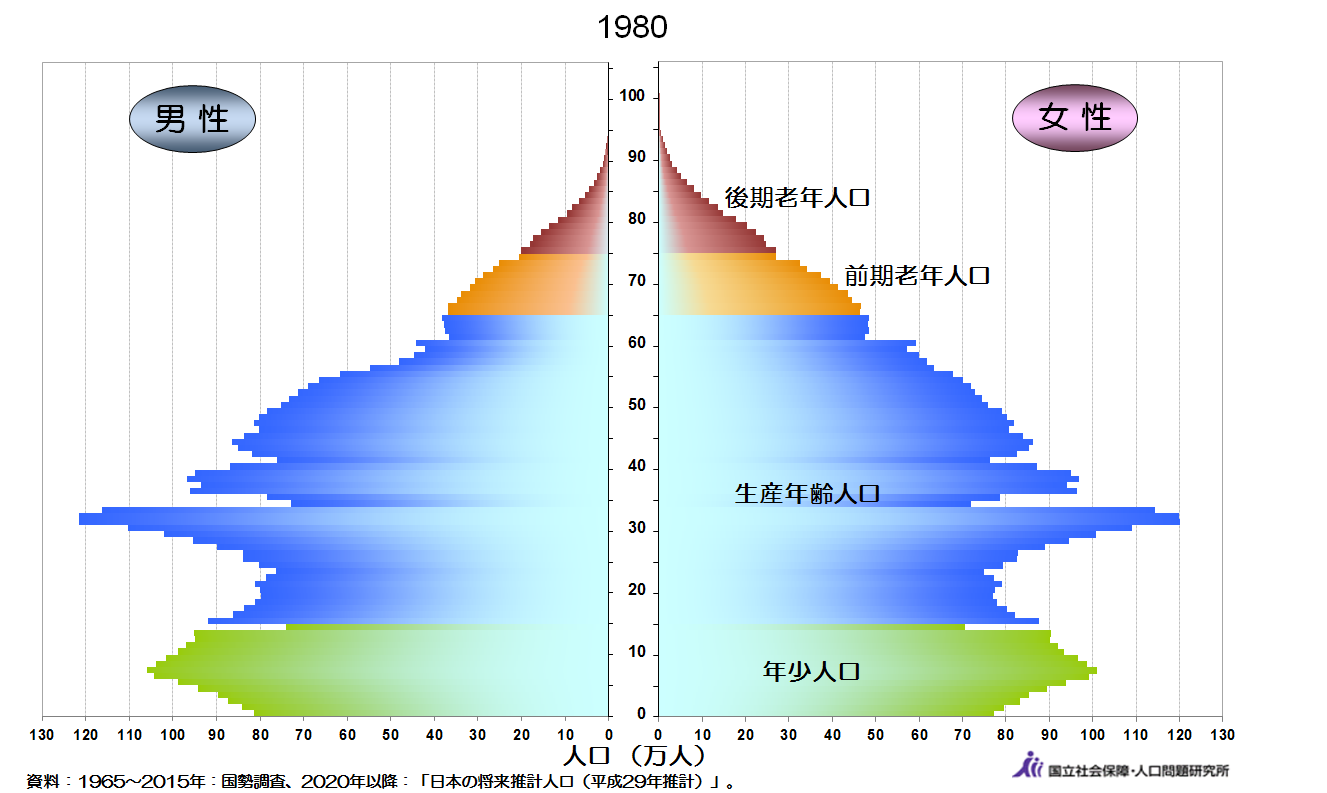 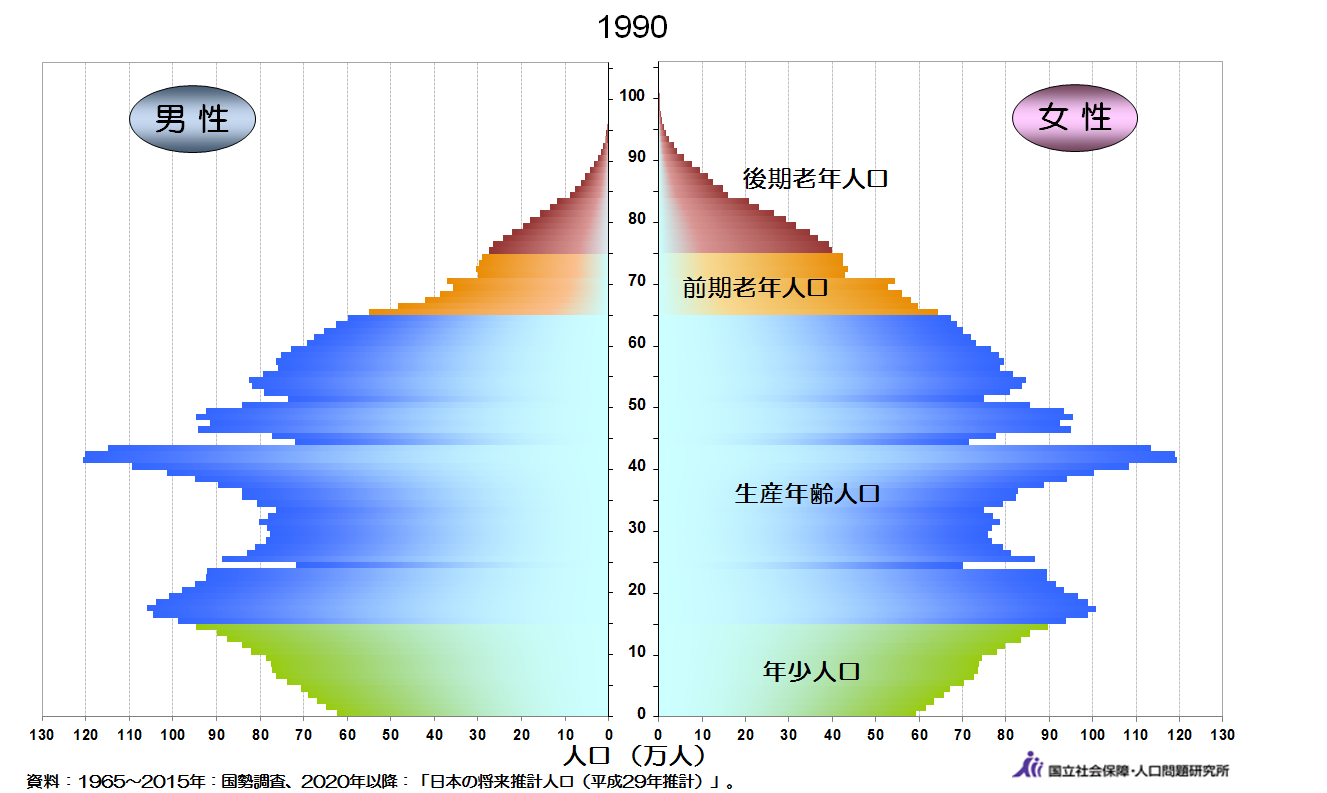 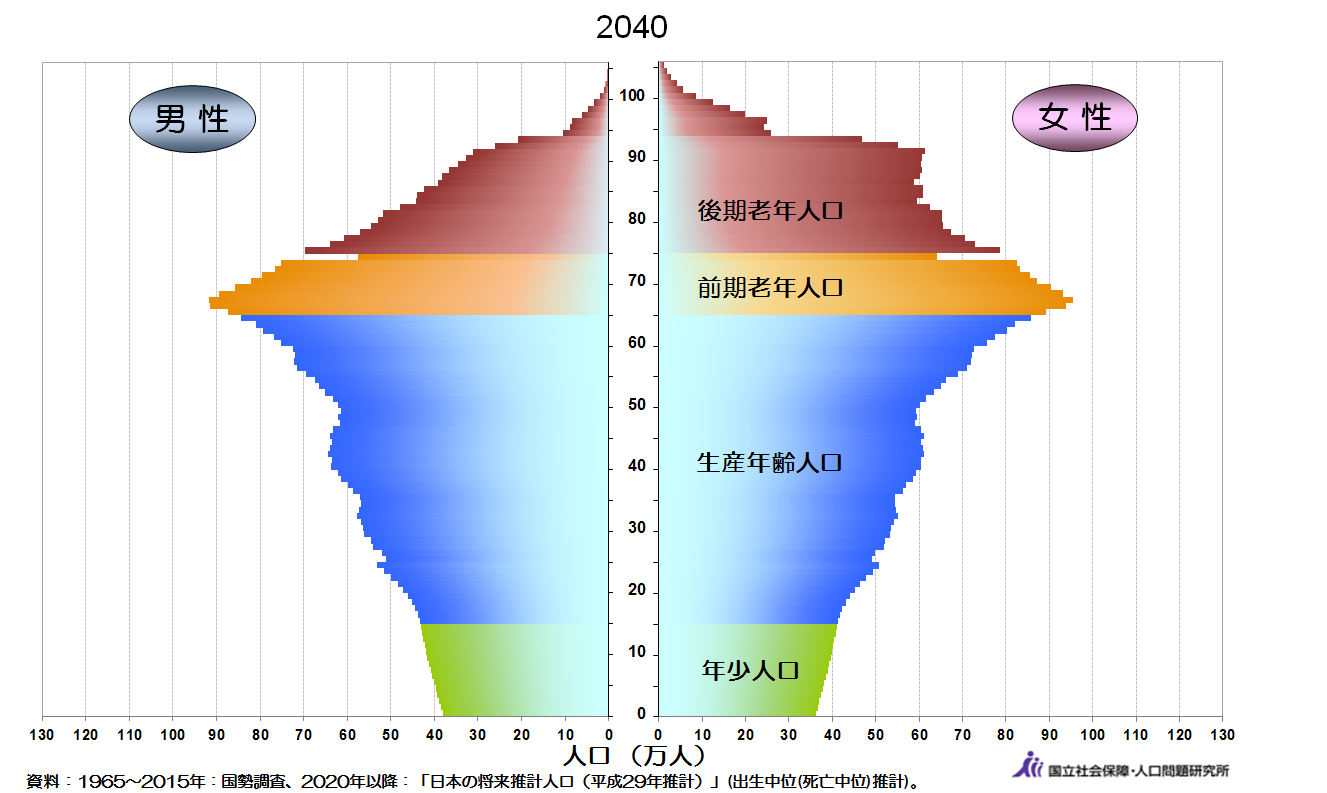 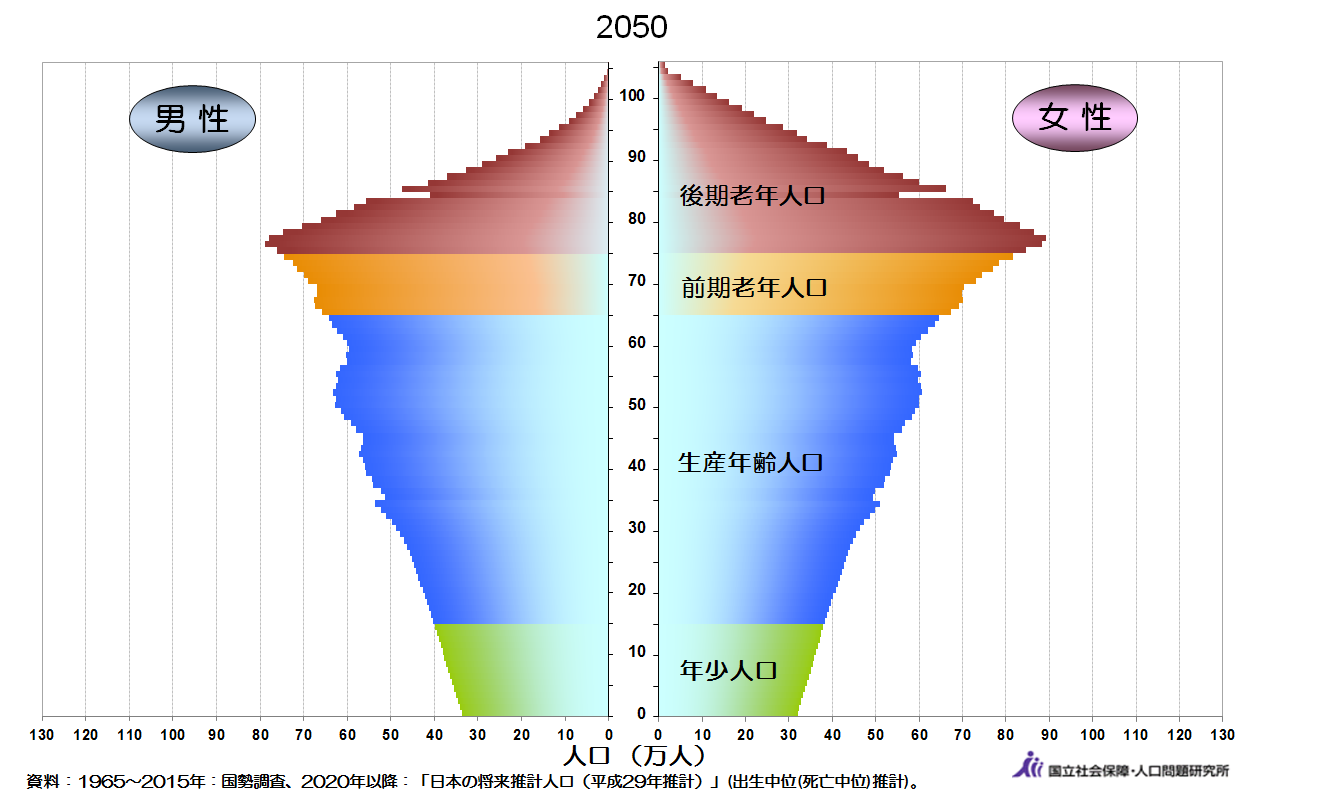 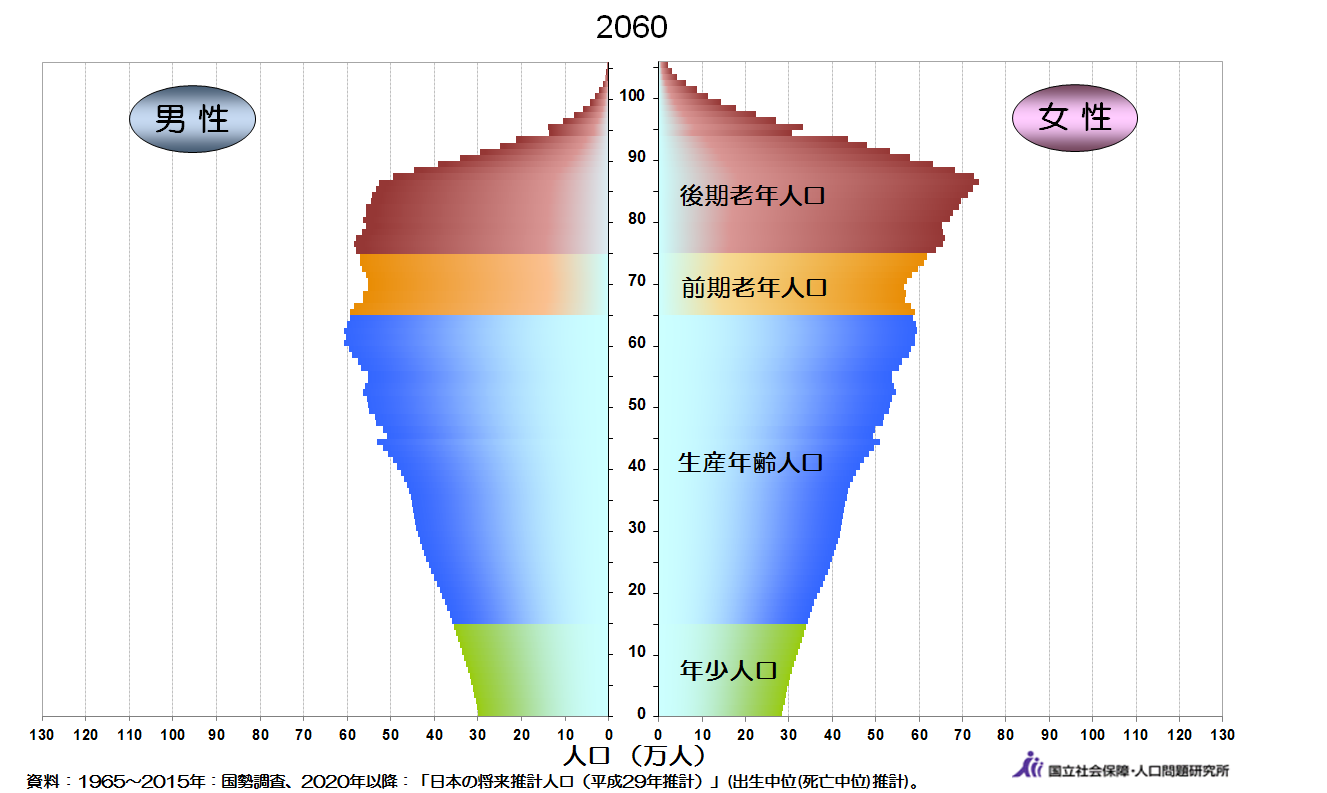 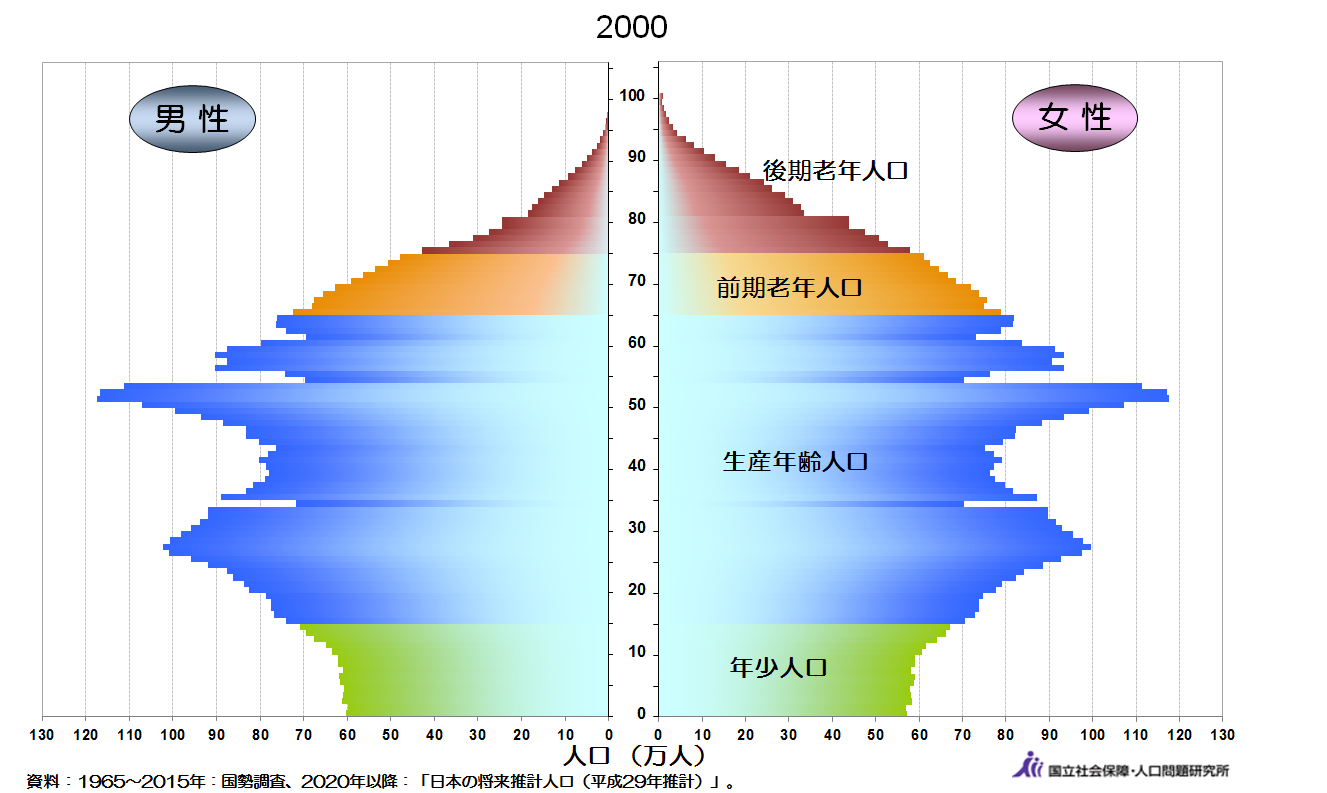 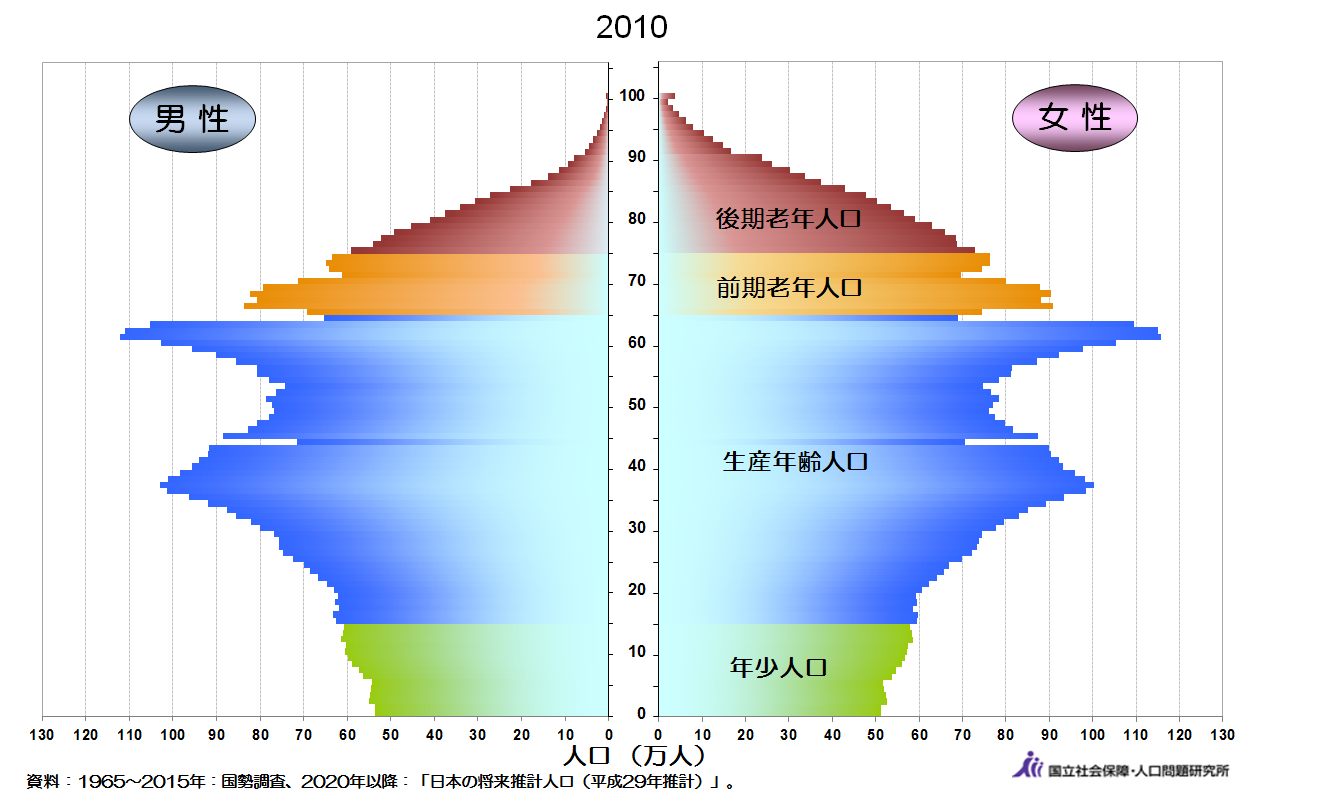 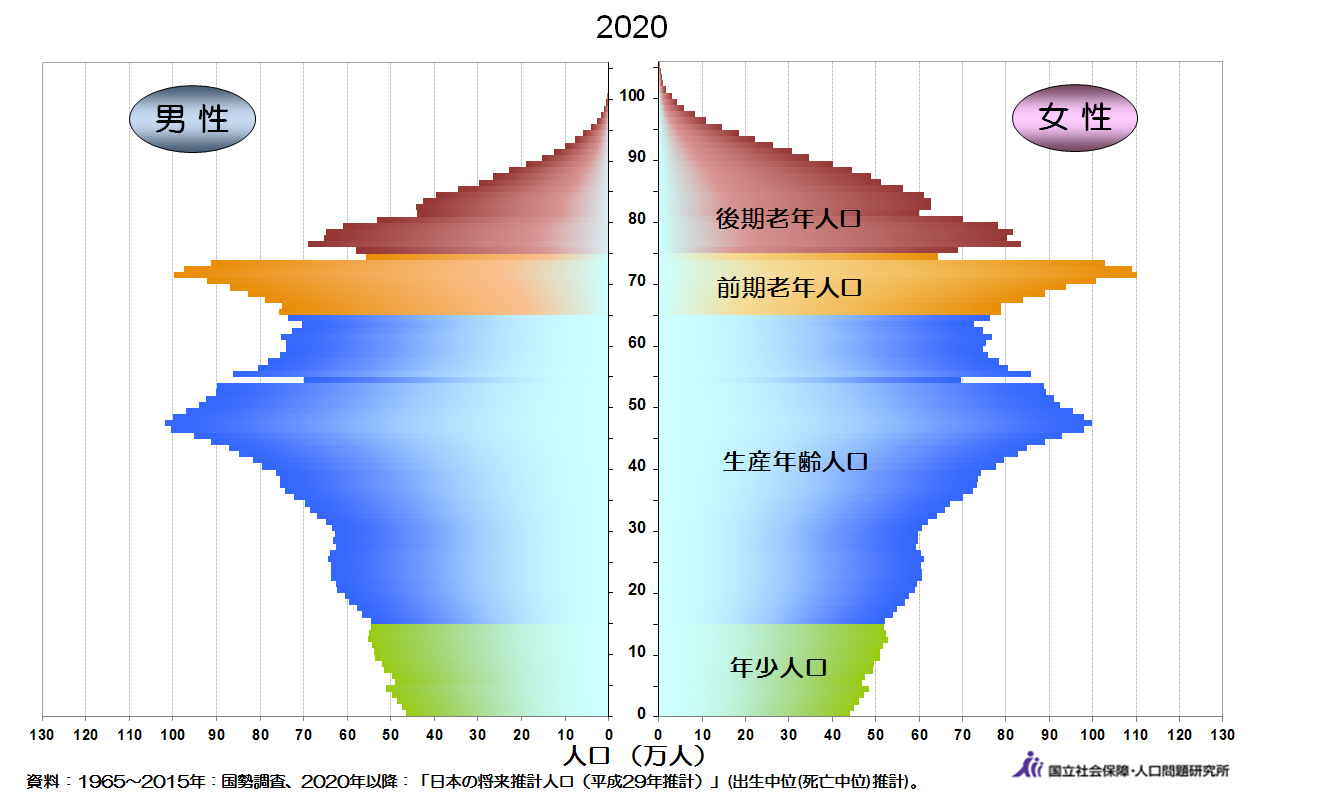 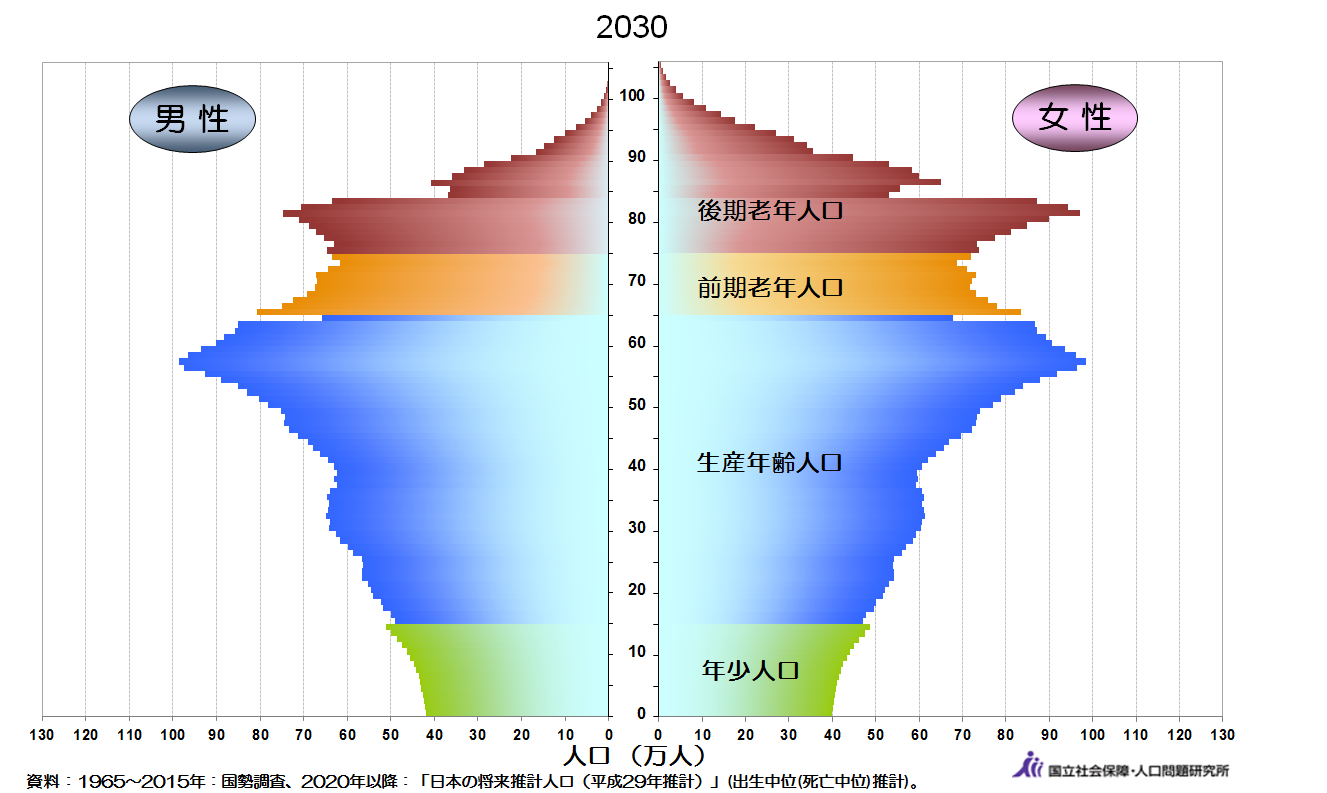 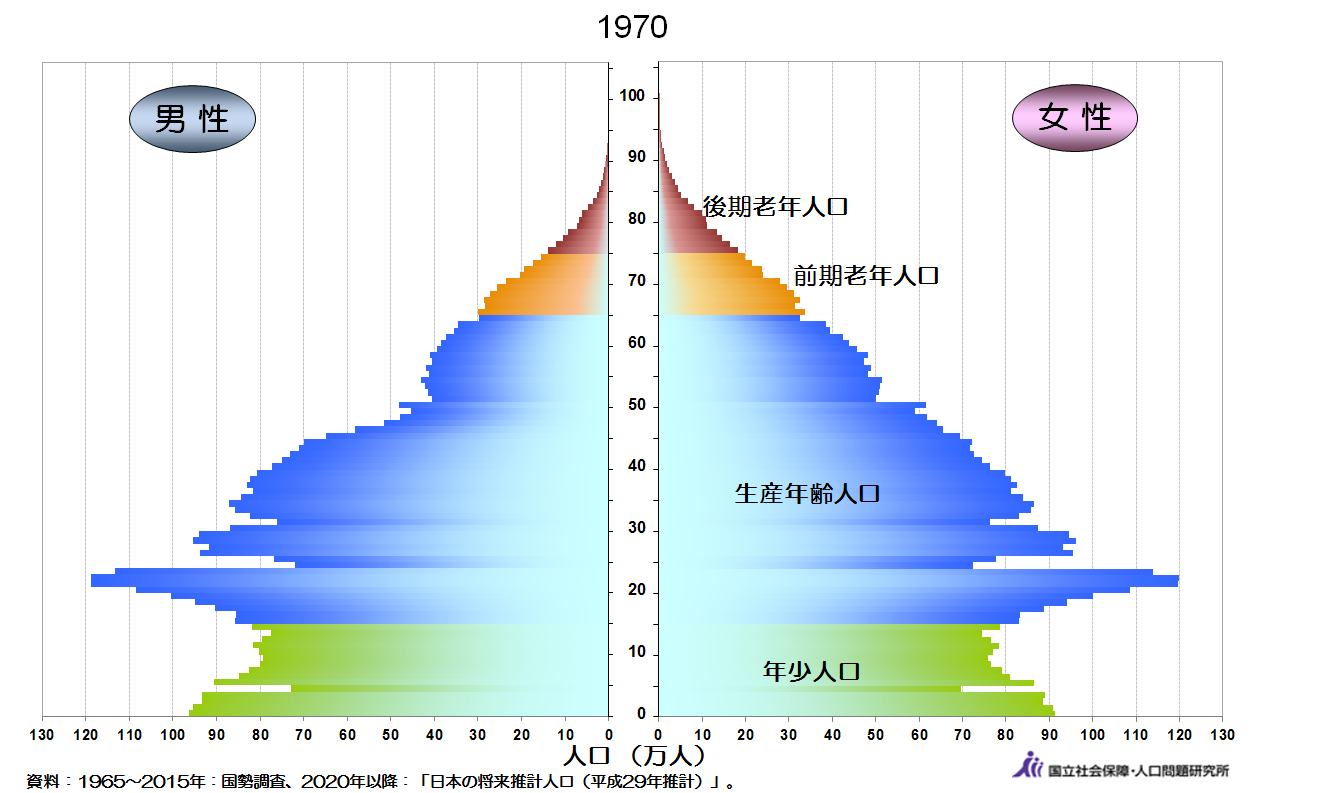 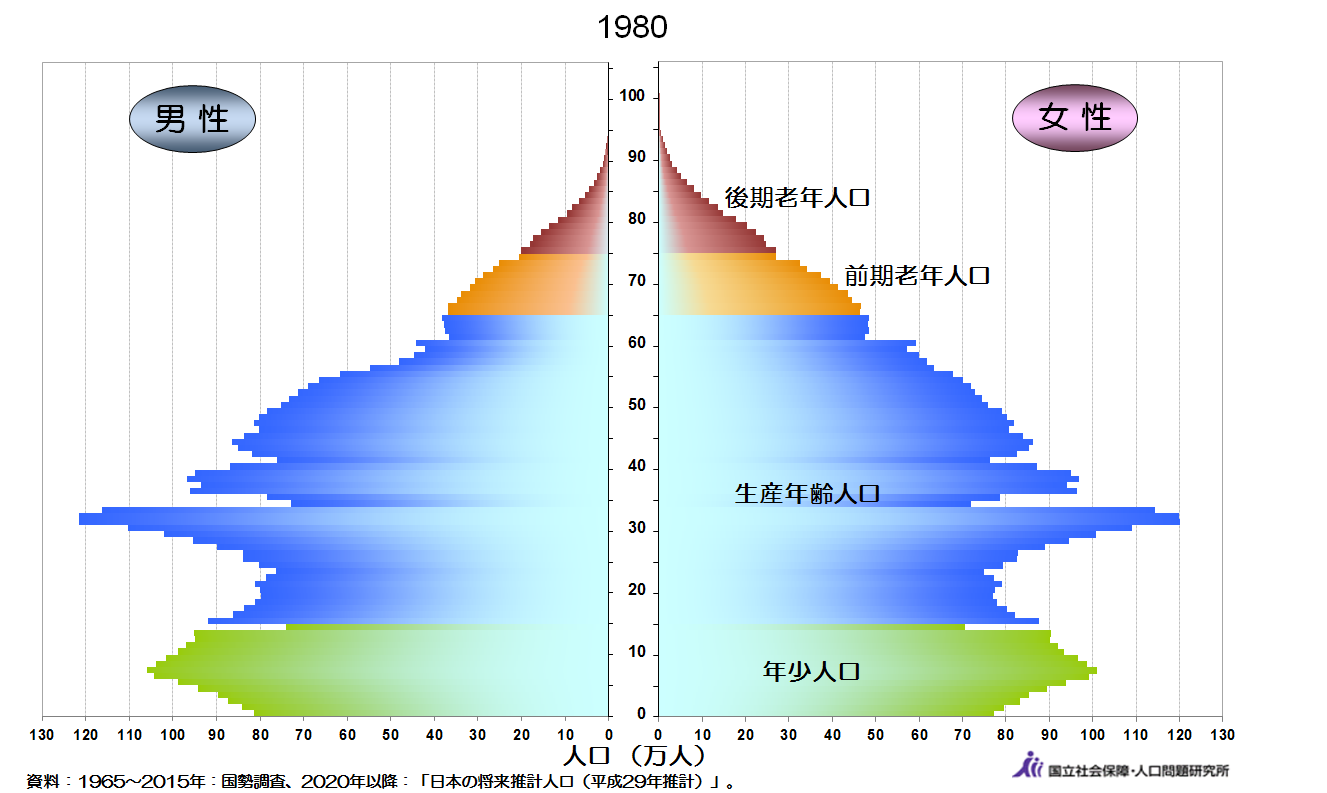 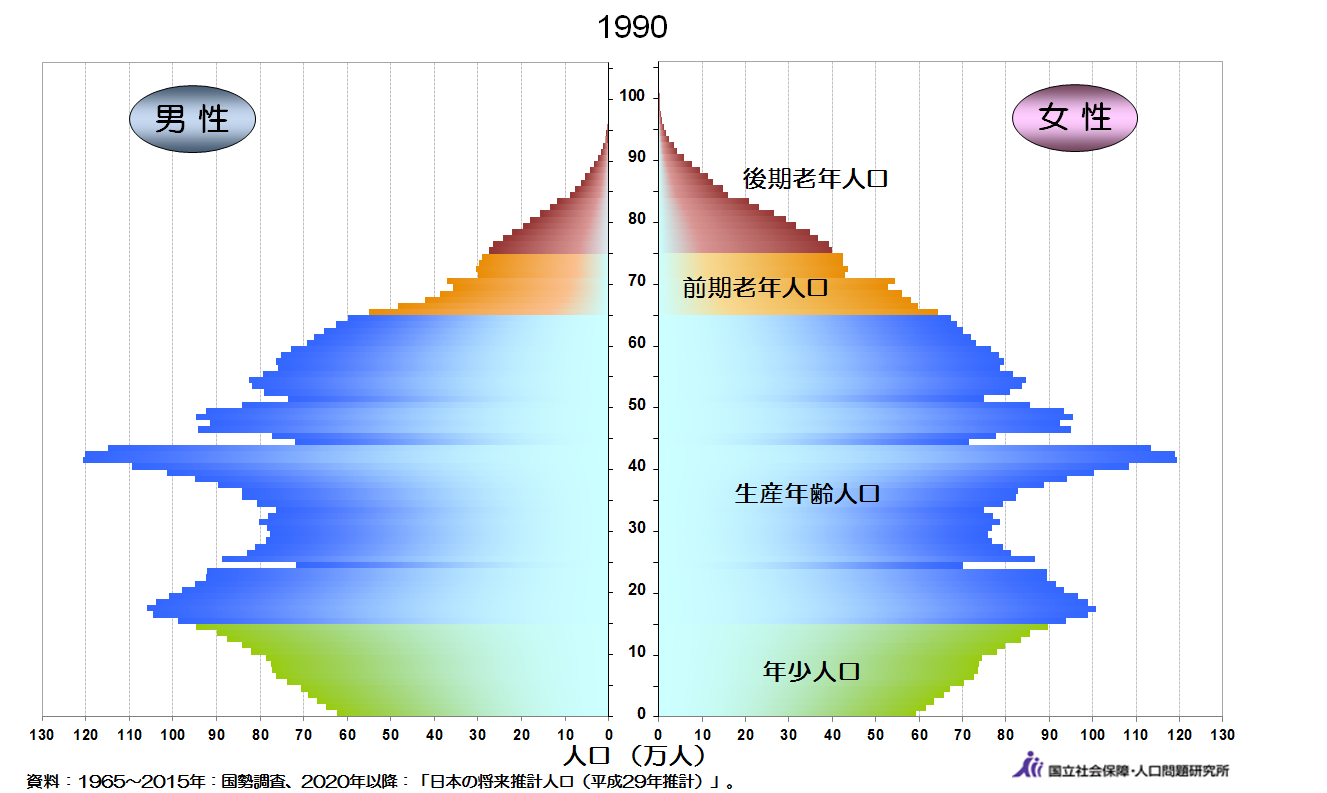 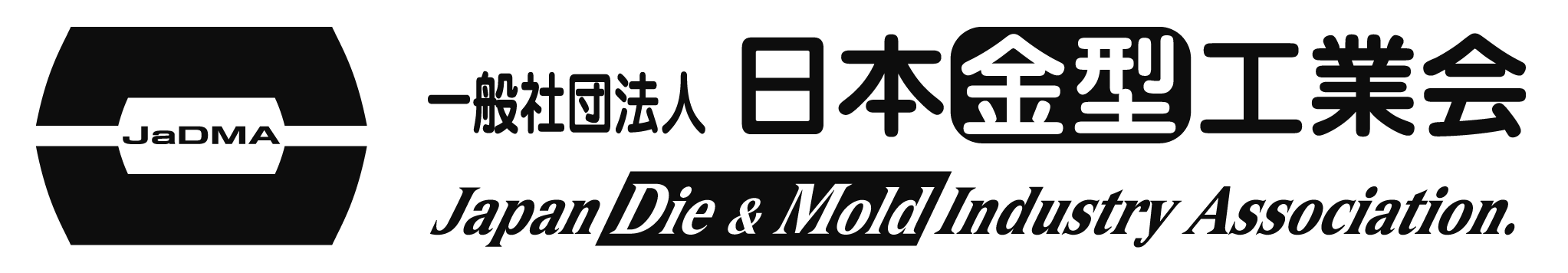